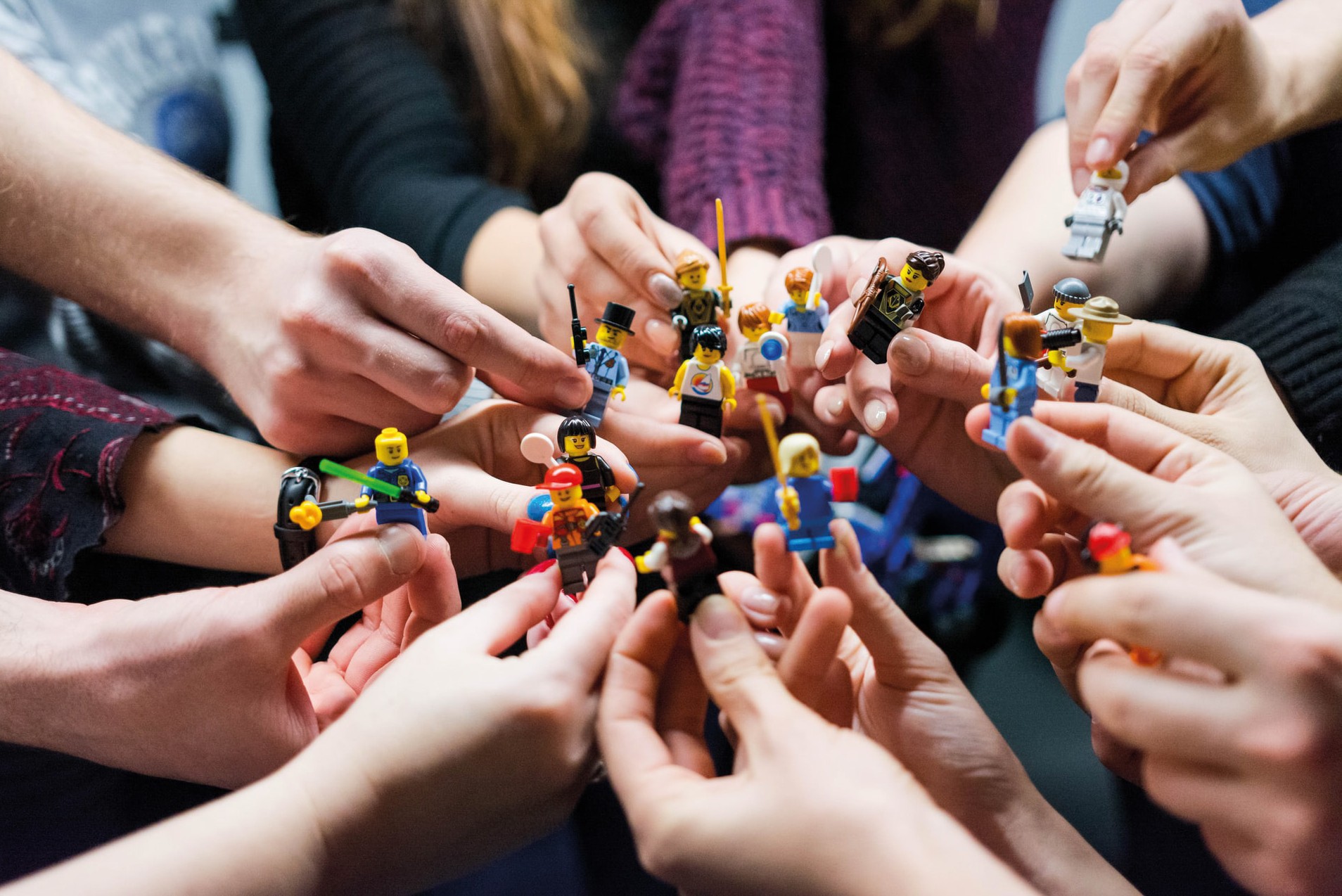 Photo par Vlad Hilitanu sur Unsplash
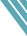 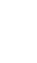 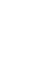 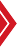 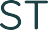 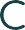 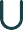 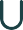 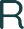 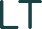 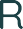 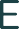 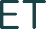 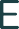 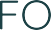 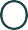 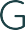 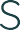 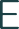 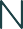 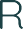 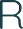 MODULE 6
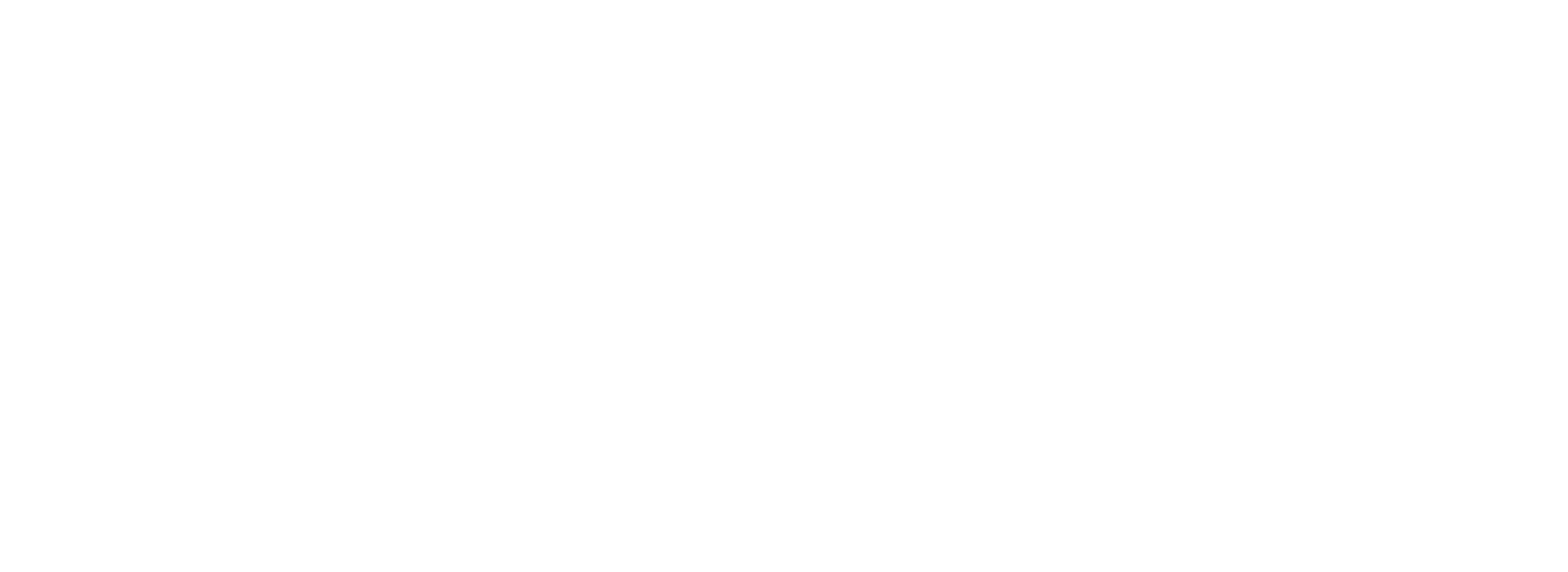 Évaluation : Apprendre et améliorer ses compétences et ses performances au fil du temps
La collaboration au service de la réussite
Interconnexions de la culture de rue :
Comment les rendre efficaces
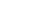 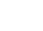 This project has been funded with support from the European Commission. The author is solely responsible for this publication (communication) and the Commission accepts no responsibility for any use may be made of the information contained therein. In compliance of the new GDPR framework, please note that the Partnership will only process your personal data in the sole interest and purpose of the project and without any prejudice to your rights.
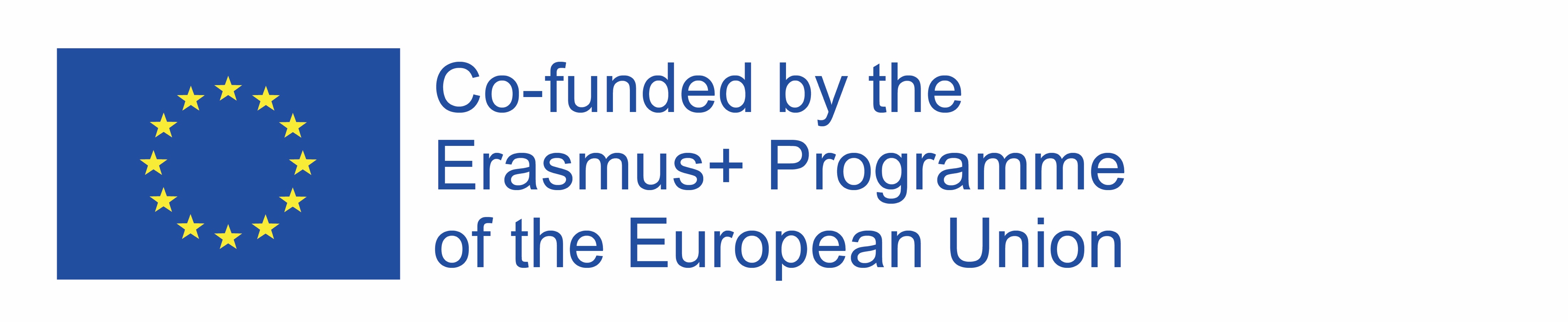 Introduction
à la collaboration/mise en réseau
pour le MODULE 6
Collaboration pour le succès : Interconnexions de la culture de rue : comment les rendre efficaces
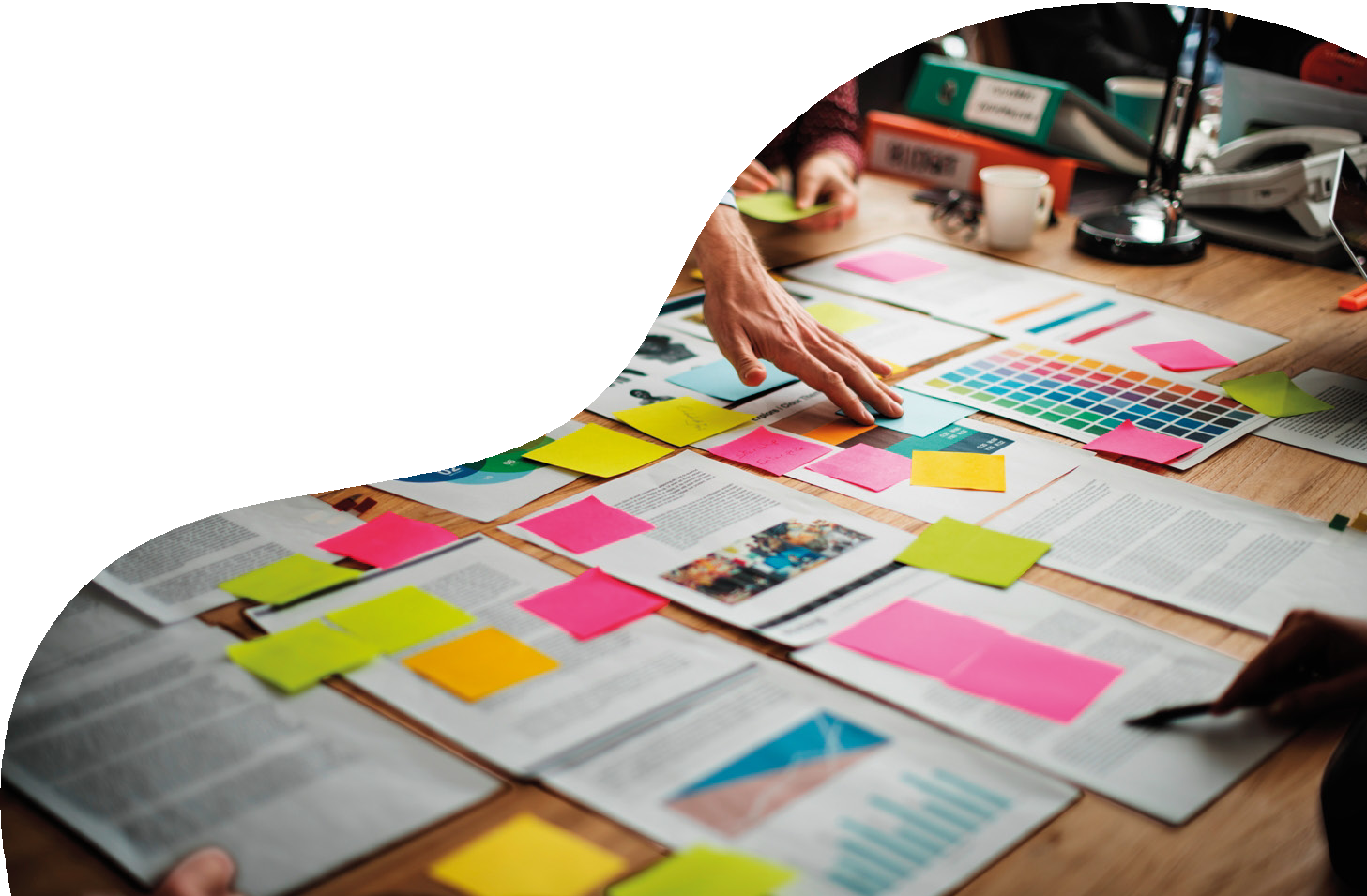 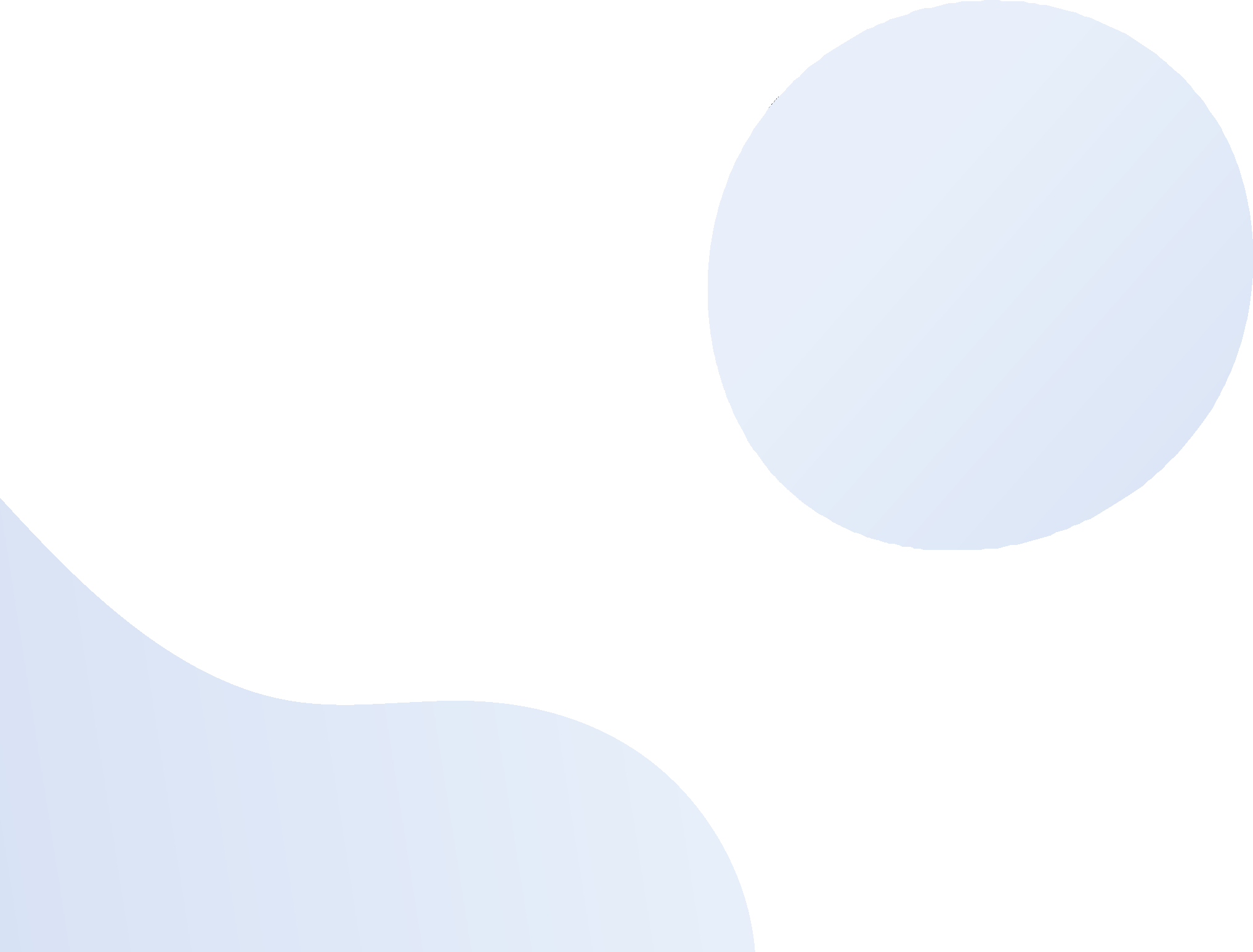 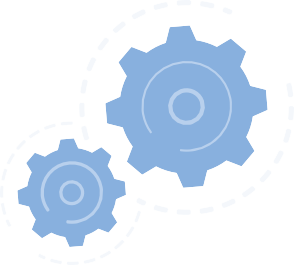 Résultat de l'apprentissage
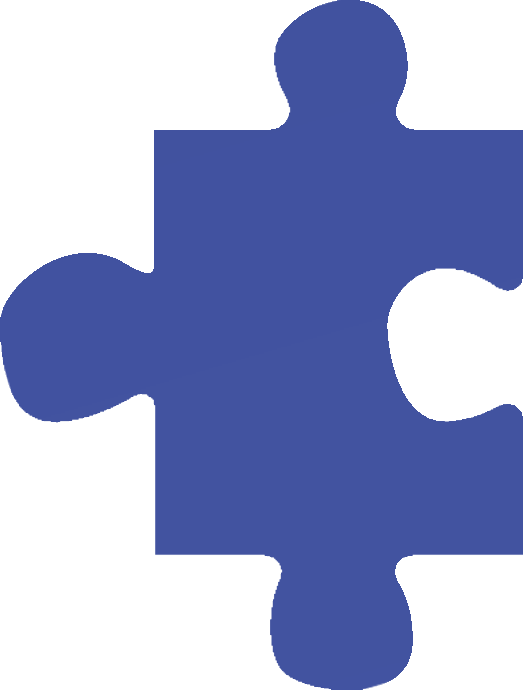 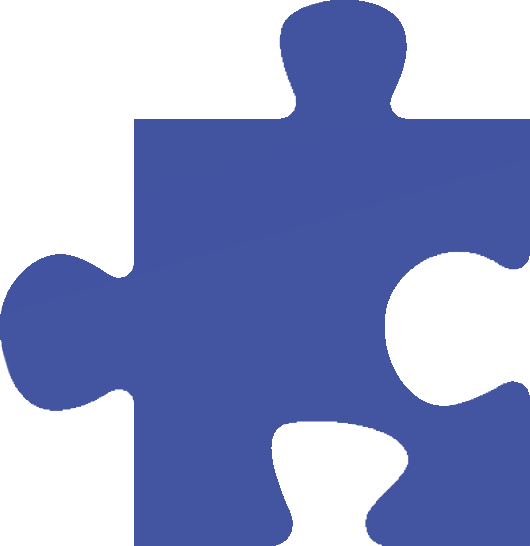 MODULE 6	se concentre sur la valeur du travail en réseau et de la collaboration afin d'en tirer des avantages pour l'entreprise. Il vous propose un aperçu des façons dont la collaboration peut aider votre entreprise, des conseils et des outils pour le travail en réseau et comment garantir leur succès.

Nous avons rassemblé une sélection de sources réfléchissant à la mise en réseau et aux collaborations fructueuses dans la culture de la rue, ainsi qu'à sa relation avec la réussite de l'entrepreneuriat.
La réalisation de ce module...

vous aidera à comprendre le pouvoir du réseautage et de la collaboration pour répondre aux besoins des petites entreprises et leur donner les moyens de débloquer des opportunités de développement économique local.
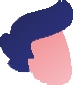 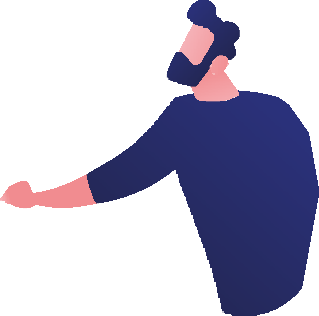 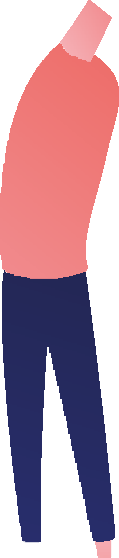 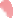 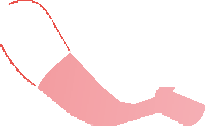 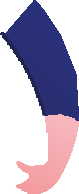 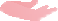 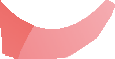 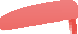 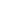 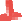 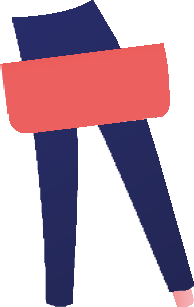 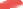 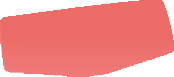 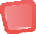 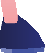 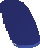 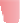 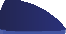 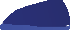 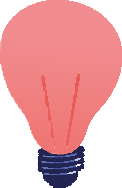 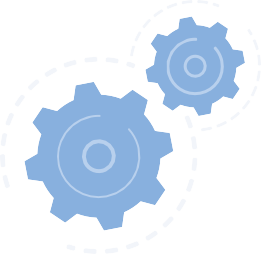 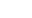 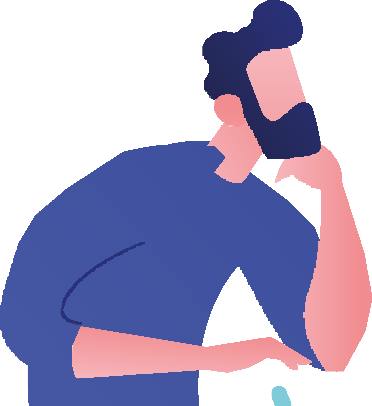 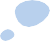 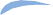 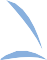 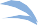 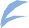 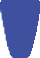 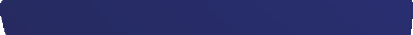 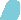 Cet ensemble de modules vous permet de développer les compétences et les attributs commerciaux/entrepreneuriaux nécessaires à la commercialisation de vos pratiques créatives et/ou de vos connaissances sur la culture de la rue.

Les ressources mentionnées vous donnent une compréhension théorique et pratique des industries culturelles et créatives et du développement d'une économie culturelle pour créer vos propres initiatives créatives.

Notre approche collective consiste à intégrer l'esprit d'entreprise dans les pratiques créatives liées à la culture de la rue et à adopter une approche « créative » du développement de nouvelles entreprises et de l'infrastructure qui les soutient.
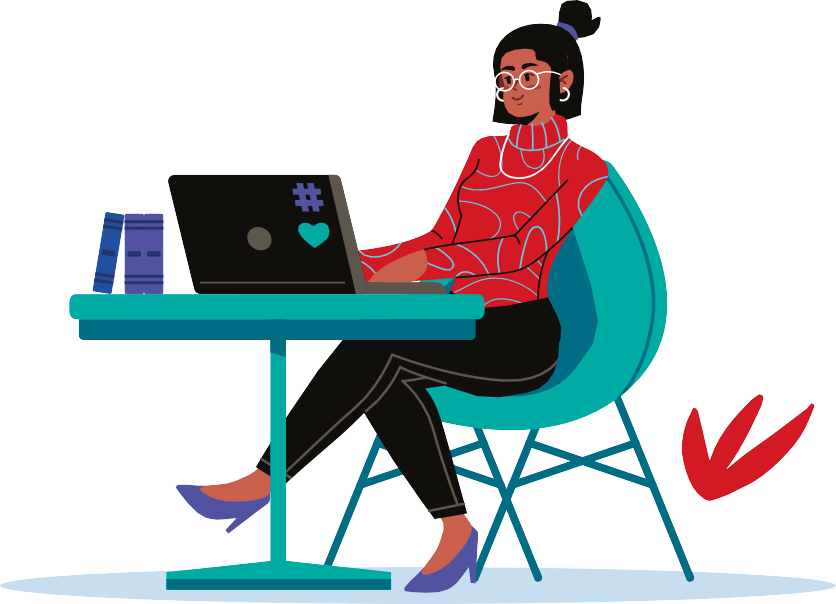 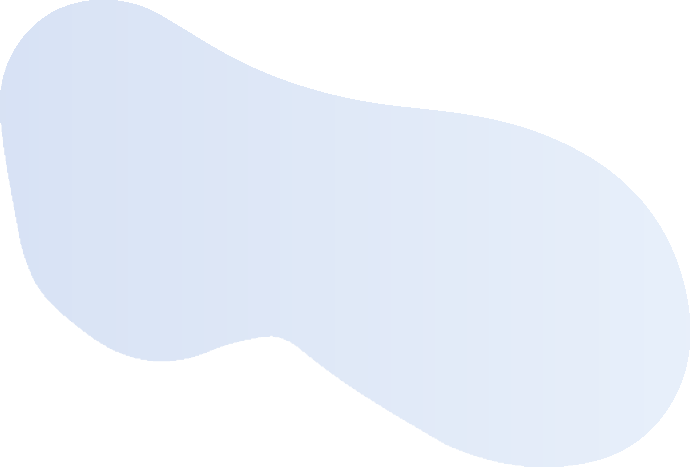 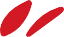 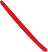 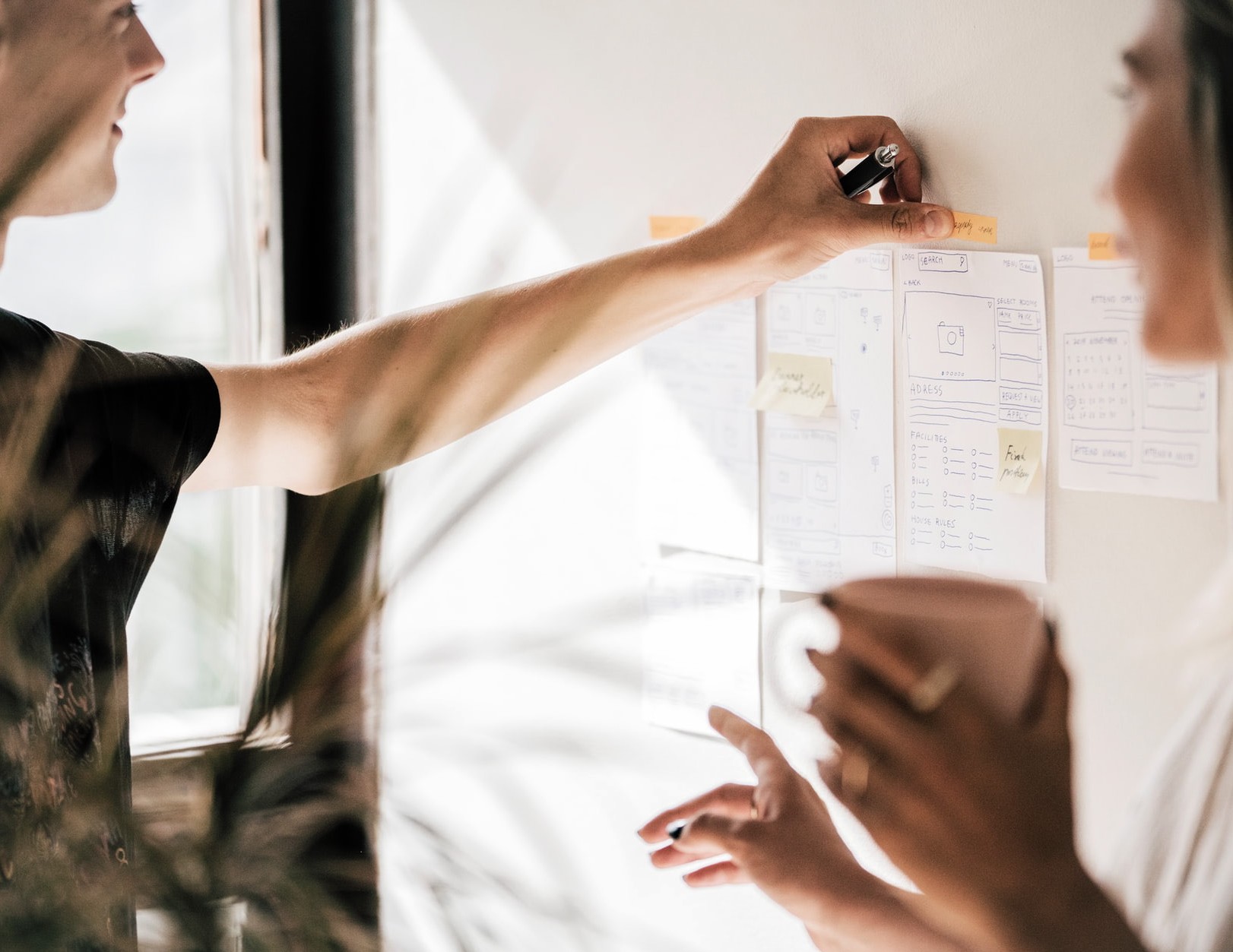 Photo par Guillaume Issaly sur Unsplash
L'intérêt de la collaboration
La collaboration avec d'autres personnes peut vous permettre d'acquérir des compétences et des ressources supplémentaires. Il peut s'agir du développement d'un nouveau produit ou de l'utilisation d'un nouveau matériau dans votre processus de conception, de l'obtention d'un nouveau client ou de l'accès à un financement important.

Le pouvoir de la collaboration et des réseaux — PROJET EMINENT, p. 6
Il s'agit d'un partenariat gagnant-gagnant!
La collaboration permet de développer votre réseau

La collaboration permet d'économiser de l'argent

La collaboration permet de résoudre les problèmes

La collaboration comme publicité mutuelle
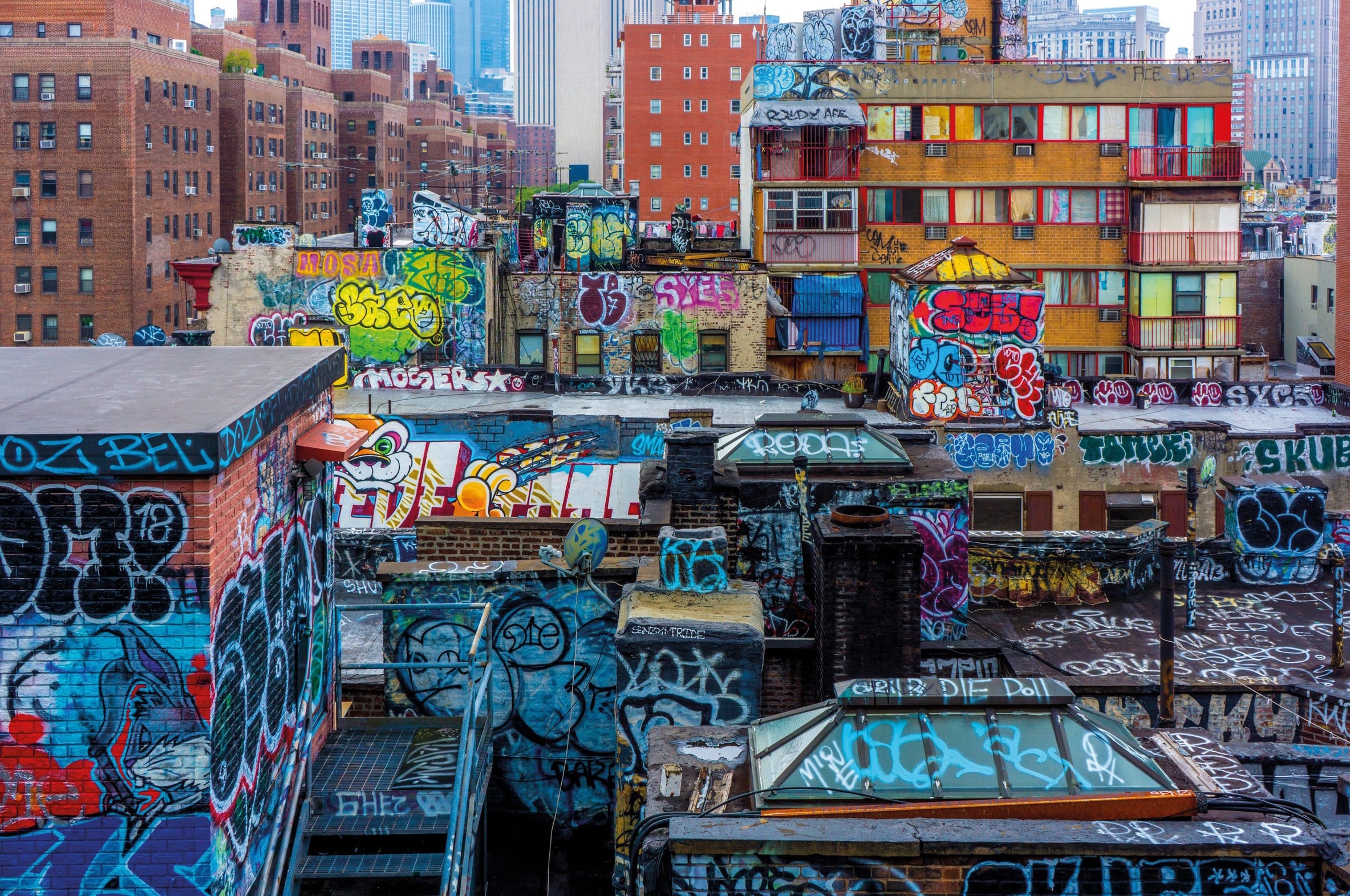 Étapes pour une collaboration réussie
Photo par Cem Ersozlu sur Unsplash
Sélectionnez les collaborateurs —Faites appel à des collaborateurs dont les domaines d'expertise se recoupent peu avec les vôtres.

Clarifier les rôles et les relations —Éviter la confusion ou le doute sur qui a quel rôle.

Définir des voies de communication claires — La communication est au cœur de la collaboration.
Trouver les avantages mutuels que vous pouvez avoir par le biais d'une collaboration est une procédure très imaginative et créative !!!
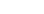 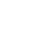 Le pouvoir de la collaboration et des réseaux 
PROJET ÉMINENT
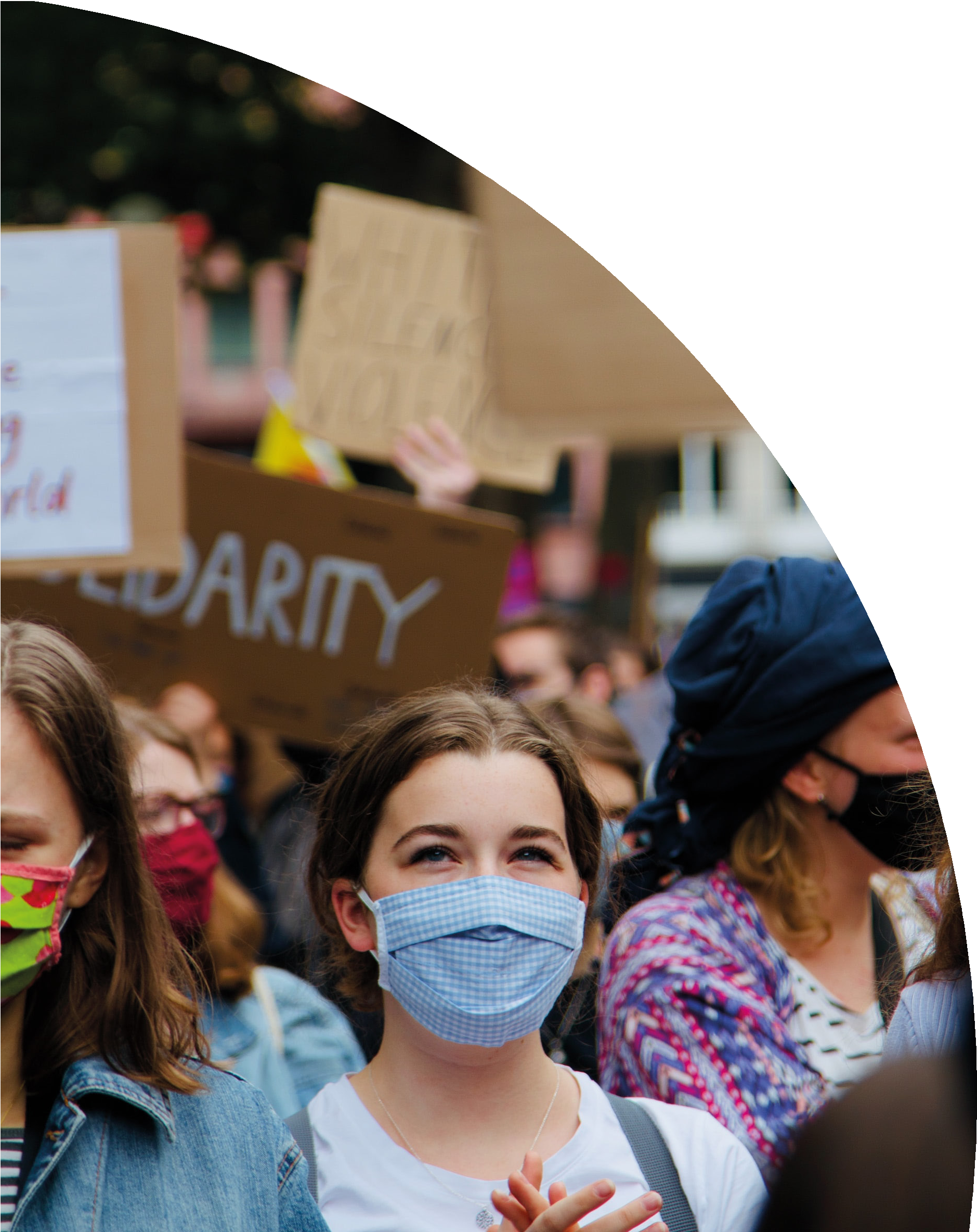 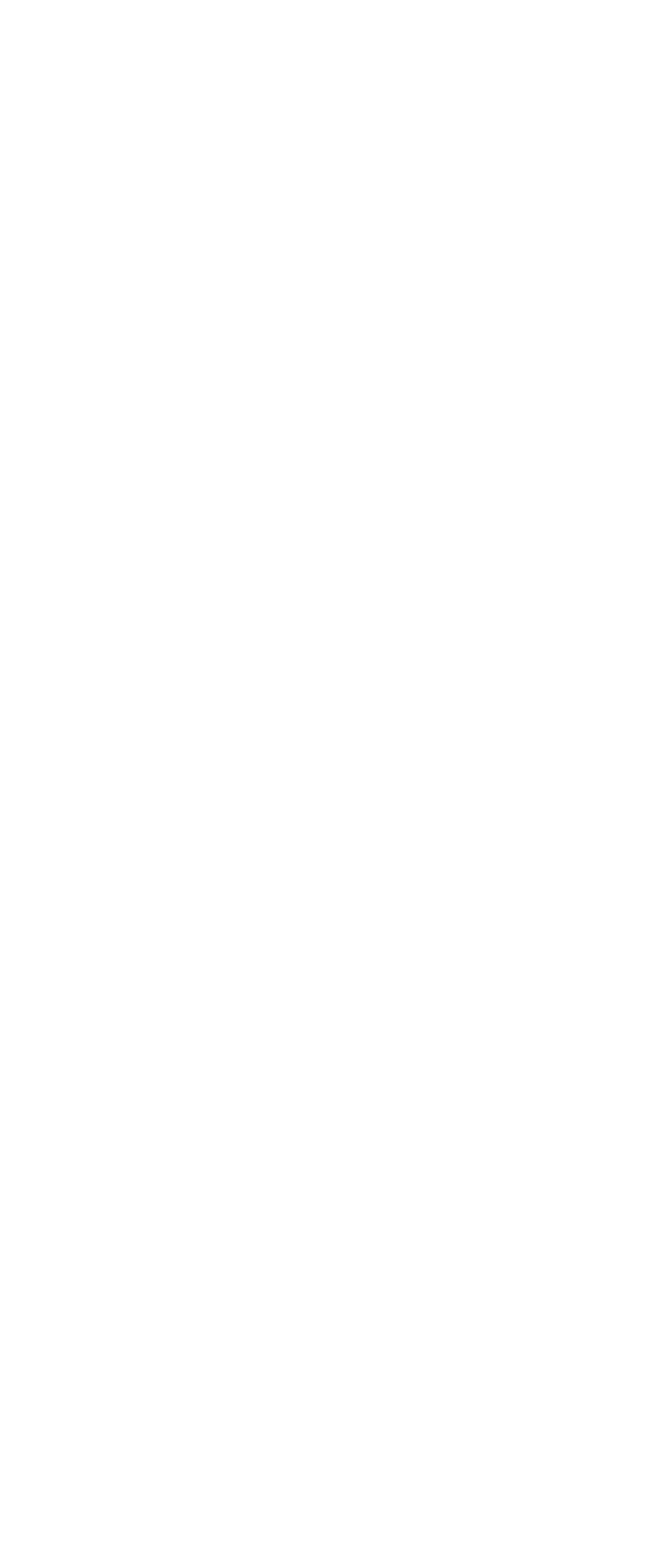 Outils et plateformes de collaboration
1
2
Événements TEDx — excellents pour le réseautage et la rencontre d'éventuels collaborateurs.
Les médias sociaux, par exemple les groupes Facebook — utilisez des groupes ouverts pour créer une communauté créative instantanée ou pourquoi ne pas créer un groupe privé pour votre collectif créatif ?
3
Forums et conférences sur l'esprit d'entreprise — un excellent moyen d'établir des contacts internationaux.
Rencontre (site web/application) - excellent moyen de nouer des liens et de trouver des événements/ groupes de réseautage créatif près de chez vous.
4
Photo par Malu Laker sur Unsplash
5
Plateformes gratuites de collaboration sociale en ligne — par exemple Diigo et Pinterest
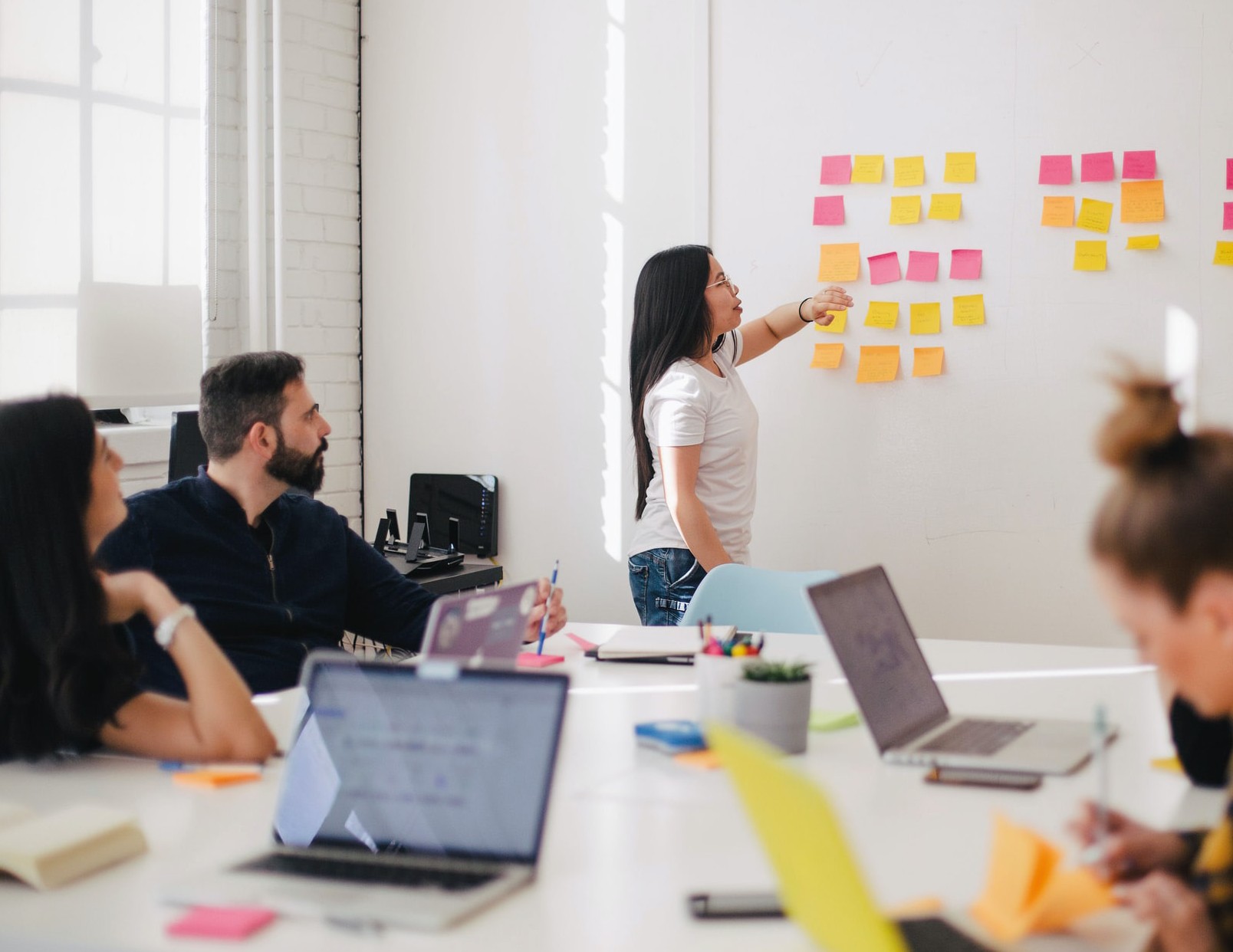 Photo par Rohan Reddy sur Unsplash
Mise en réseau des cultures de rue
Source : Le pouvoir de la collaboration et des réseaux -
PROJET ÉMINENT
Le réseautage sera très utile au début de votre entreprise, lorsque vous êtes moins bien connecté.

Le réseautage vous permet de rester en contact avec les opportunités.  Vous pouvez vous adresser à davantage de personnes pour obtenir de l'aide et des conseils.

Le réseautage vous permet d'apporter quelque chose aux autres et de construire votre réputation.
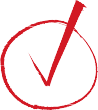 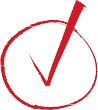 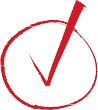 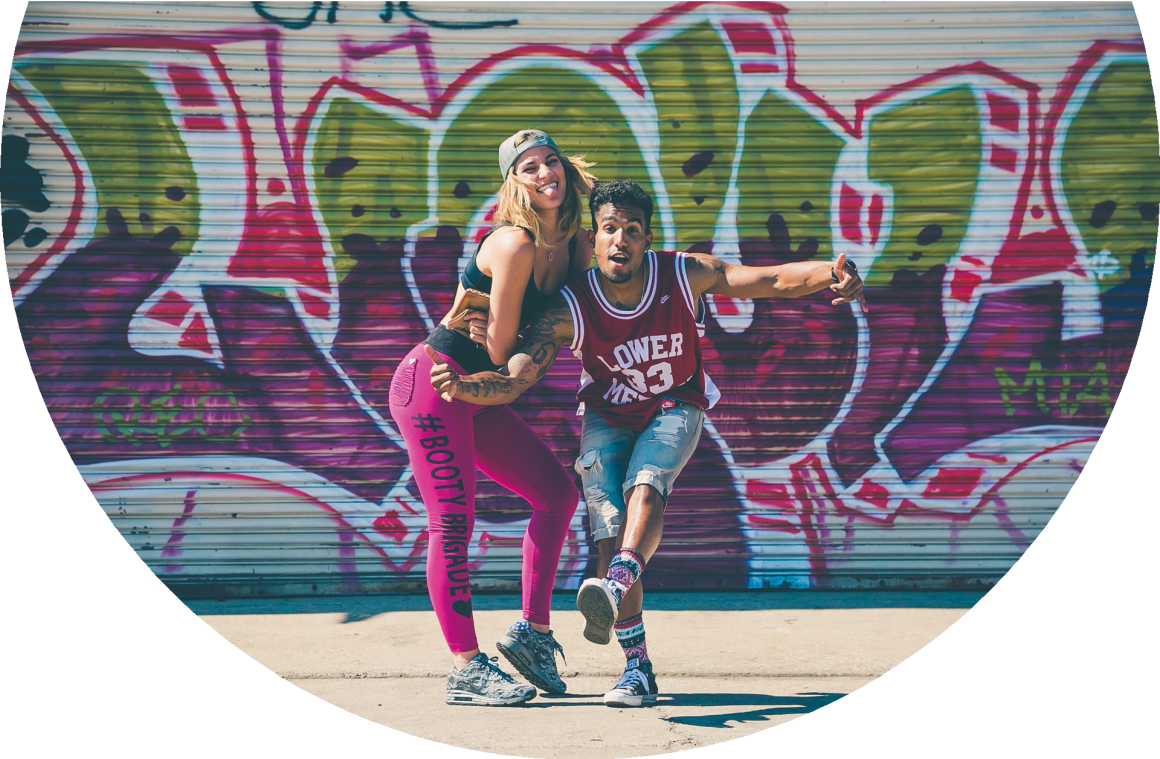 Photo par Jakob Owens sur Unsplash
Types de réseaux d'entreprises :
Source : Le pouvoir de la collaboration et des réseaux -
PROJET ÉMINENT
1
Les réseaux forts (généralement des réseaux payants qui se concentrent sur les affaires de référence dans le réseau, par exemple BNI : Business Network Inter- national | Business Networking
Le réseautage est une méthode efficace et peu coûteuse qui permet d'accroître le soutien à la croissance de votre entreprise par le biais de contacts et d'introductions pour développer des opportunités et des contacts.
2
Réseaux occasionnels — votre participation est facultative — par exemple, les événements de travail en réseau de la Chambre de commerce dans votre région.
3
4
Réseaux en ligne — pour la publicité
Service communautaire — par exemple TERN - Soutenir les réfugiés dans les affaires (weare- tern.org)
5
Associations professionnelles
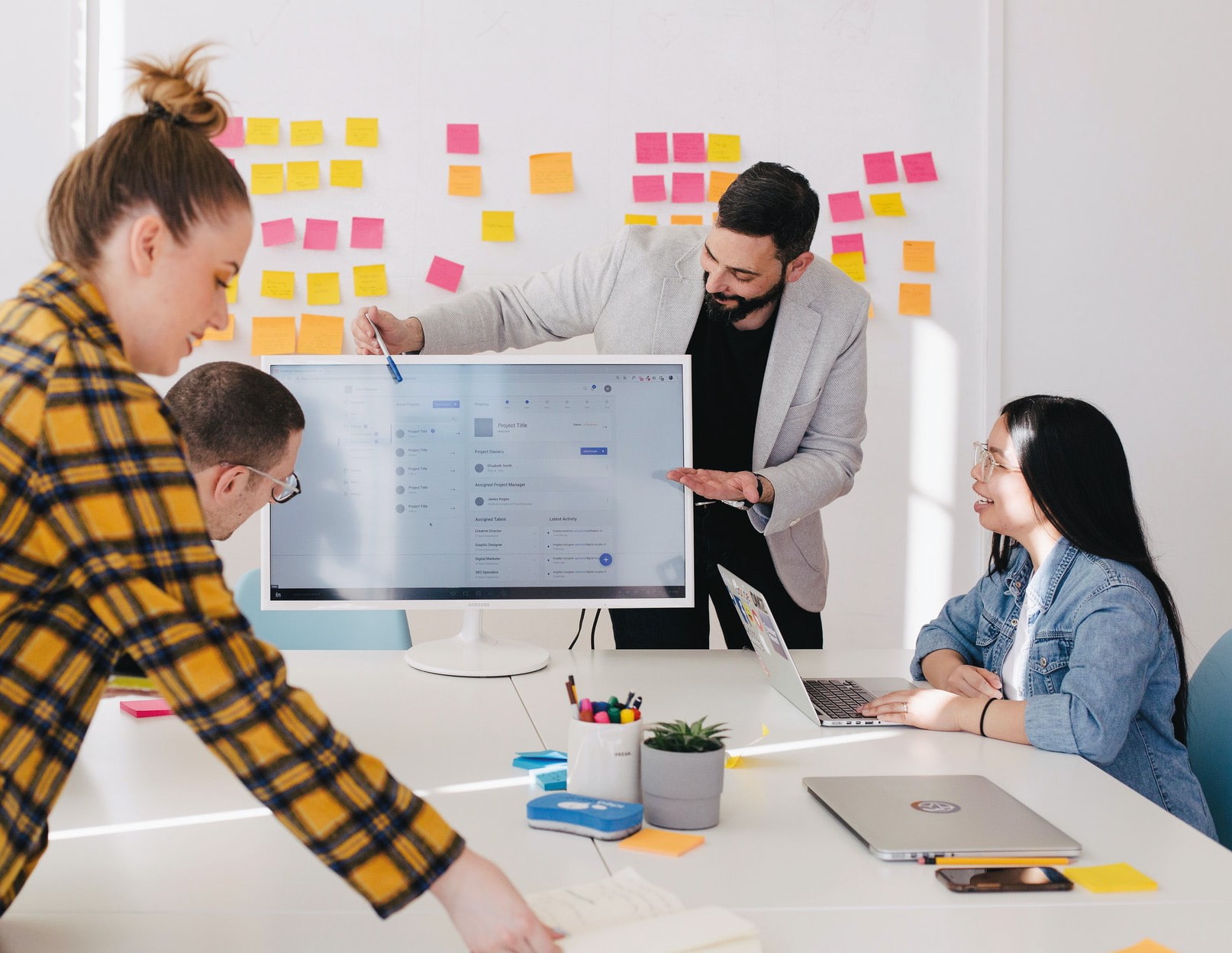 Ressources multimédia
Module 6
Photo par Jason Goodman sur Unsplash
La collaboration pour le succès : Interconnexions entre cultures de rue — comment les faire fonctionner
Ressources multimédia
Le projet EMIMENT est un projet qui vise à permettre aux femmes migrantes de créer des entreprises. Les stagiaires reçoivent les connaissances et les compétences dont ils ont besoin pour acquérir la confiance nécessaire pour créer et gérer avec succès leur propre entreprise. Un chapitre spécial (chapitre 5) est consacré au pouvoir de la collaboration et des réseaux. www.eminentproject.eu
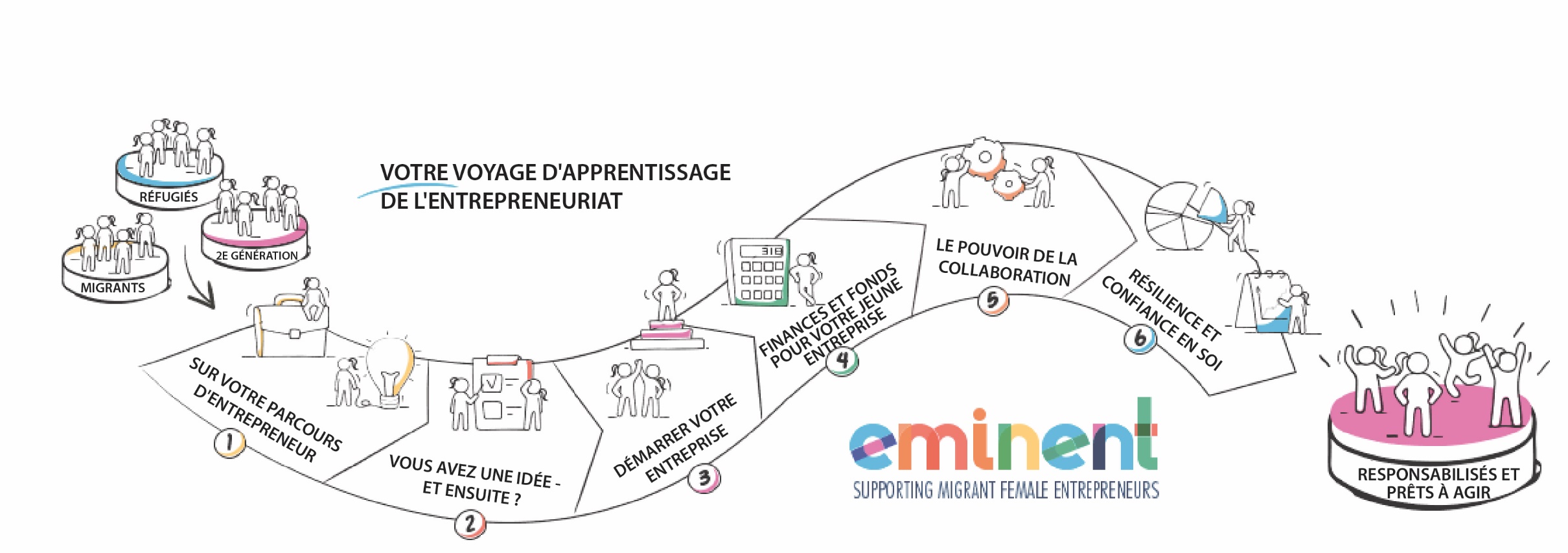 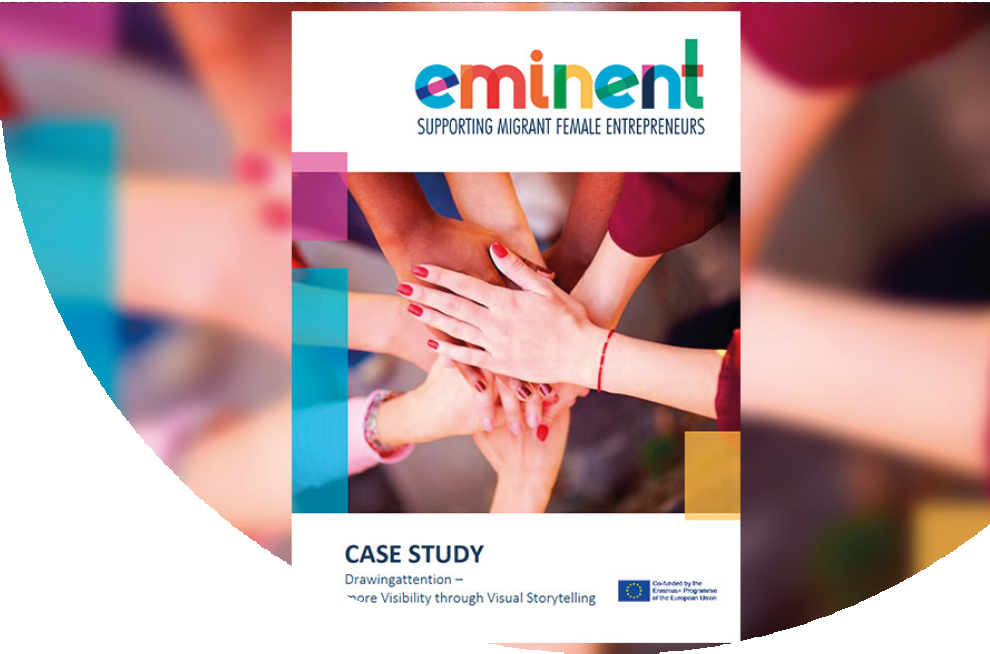 Ressources multimédia
Quelques mots à propos de...
EMINENT
Ressources éducatives
soutenir les femmes entrepreneurs immigrées
Ce projet vise à faciliter l'augmentation du nombre de femmes entrepreneurs migrantes en améliorant leur accès et la qualité de la formation qu'elles reçoivent dans les établissements d'enseignement et de formation professionnelle en matière d'entrepreneuriat.

https://www.eminentproject.eu-
/course-curriculum-and-class-  room-materials/
Ce cours vise à améliorer l'accès et la qualité de la formation des éducateurs en entrepreneuriat dans le contexte de l'inclusion et de la diversité, afin de libérer le potentiel des femmes migrantes et réfugiées.
La plupart des méthodes utilisées pour parler du travail créatif ne permettent de saisir que l'intelligence d'un seul individu. Cependant, la créativité se nourrit également de la diversité, de la tension, du partage et de la collaboration. Deux personnes créatives (ou plus) peuvent tirer parti de ces avantages si elles jouent bien ensemble.
Ressources multimédia

Collaboration créative : Tout ce que vous devez savoir sur une collaboration réussie pour les équipes créatives
Cet article de recherche approfondie présente les méthodes de collaboration dans les entreprises créatives.

https://gathercon-  tent.com/blog/how-to-collabo-  rate-the-creative-the-practical
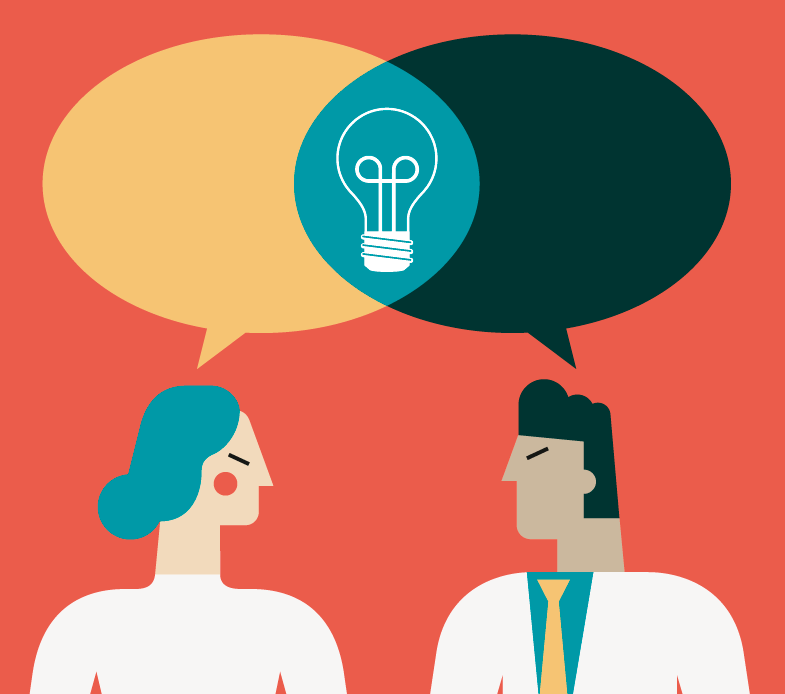 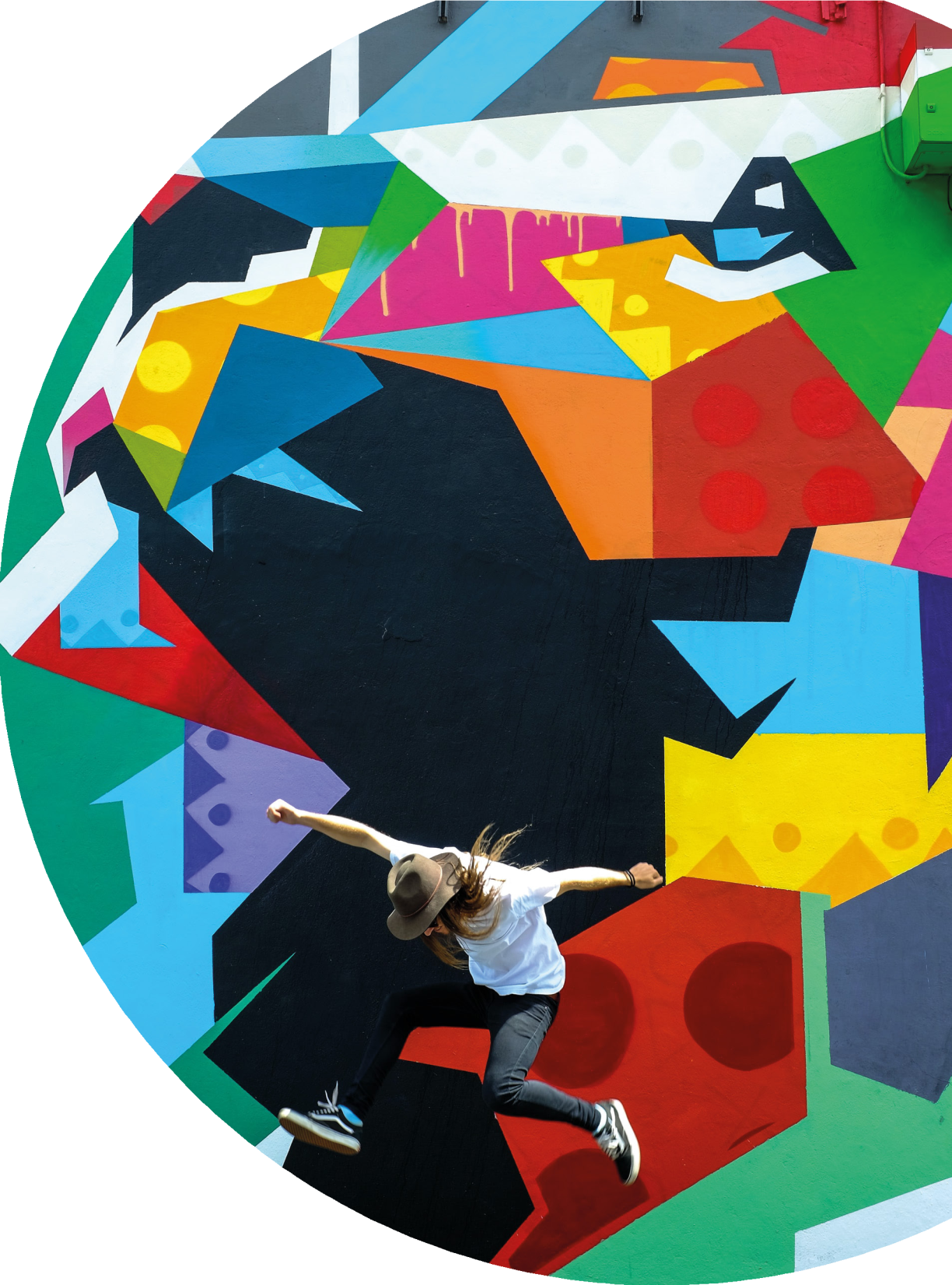 Photo par Quaid Lagan sur Unsplash
Ressources multimédia
Des outils pour une communication et une collaboration harmonieuses afin de garantir le bon déroulement des projets.
Une étude et un plan sur les applications, outils et logiciels préférés pour travailler ensemble en tant que créatifs en 2022 :

• outils de gestion de projet
• outils de vidéoconférence
• outils de messagerie
• outils d'évaluation

https://www.creative-  boom.com/re-
sources/outils-pour-une-communication-et-collaboration-harmonieuse/
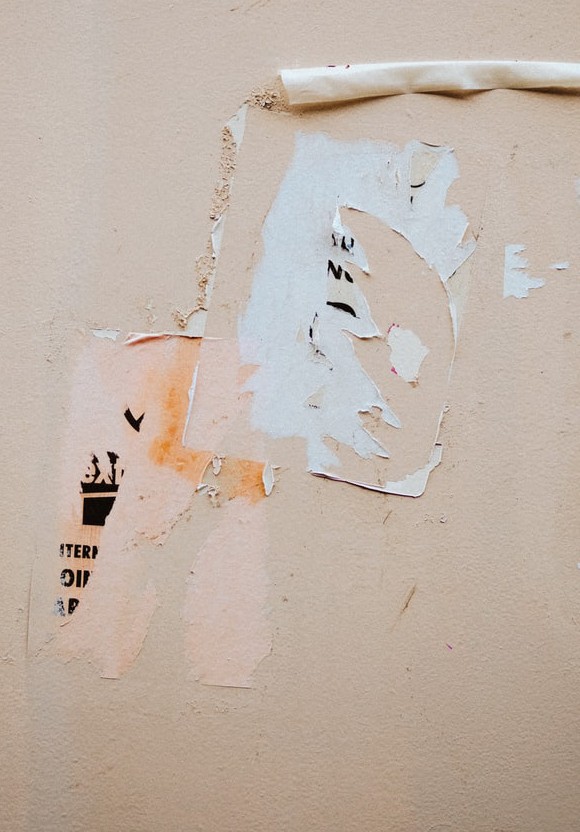 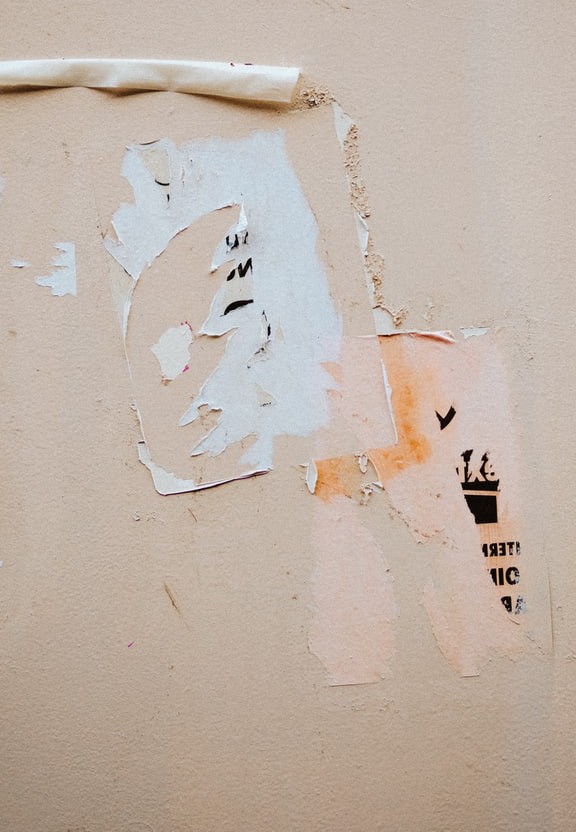 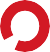 Ressources multimédia
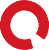 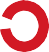 Publicité créative collaborative
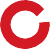 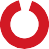 Les collaborations stratégiques avec des marques, ou partenariats, peuvent être un moyen extraordinairement efficace de développer votre activité. Ces partenariats permettent aux marques de pénétrer de nouveaux marchés avec plus de confiance et d'accroître la notoriété de la marque de manière plus efficace. Ils sont également un moyen pour les marques d'amplifier leur attrait en faisant partie d'un tout qui est plus grand que la somme de ses parties.
https://dynamicbusiness.com/topics/small-busi-  ness-re-
sources/sales-and-marketing/the-power-of-stra  tegic-brand-collaboration.html
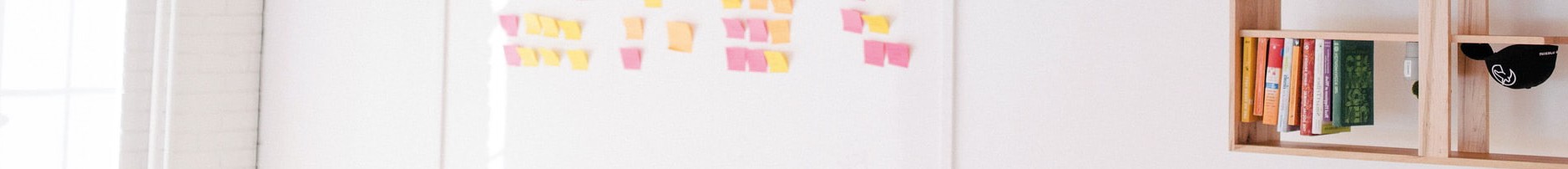 Études de cas
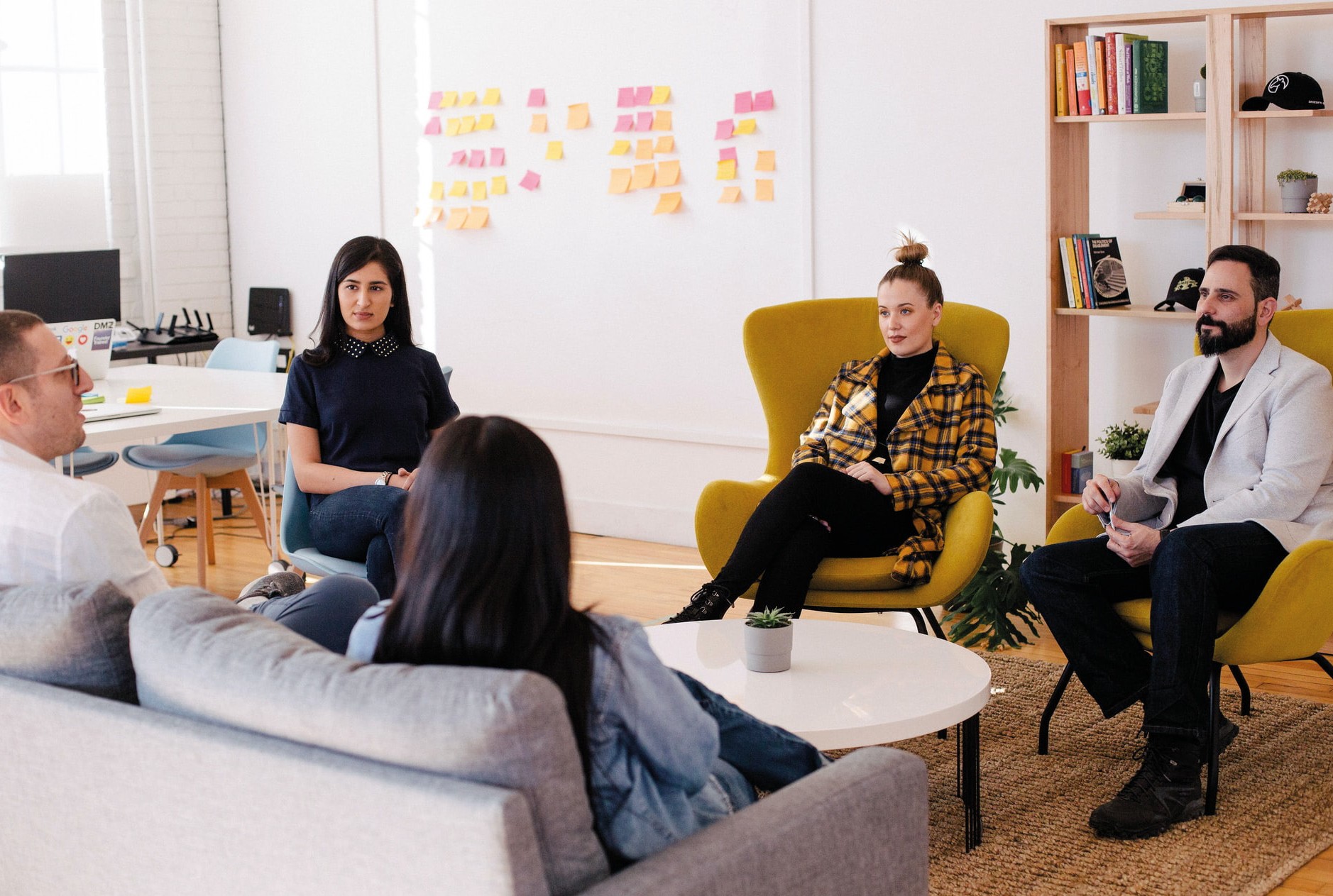 MODULE 6
La collaboration au service de la réussite : Interconnexions de la culture de rue — comment les faire fonctionner
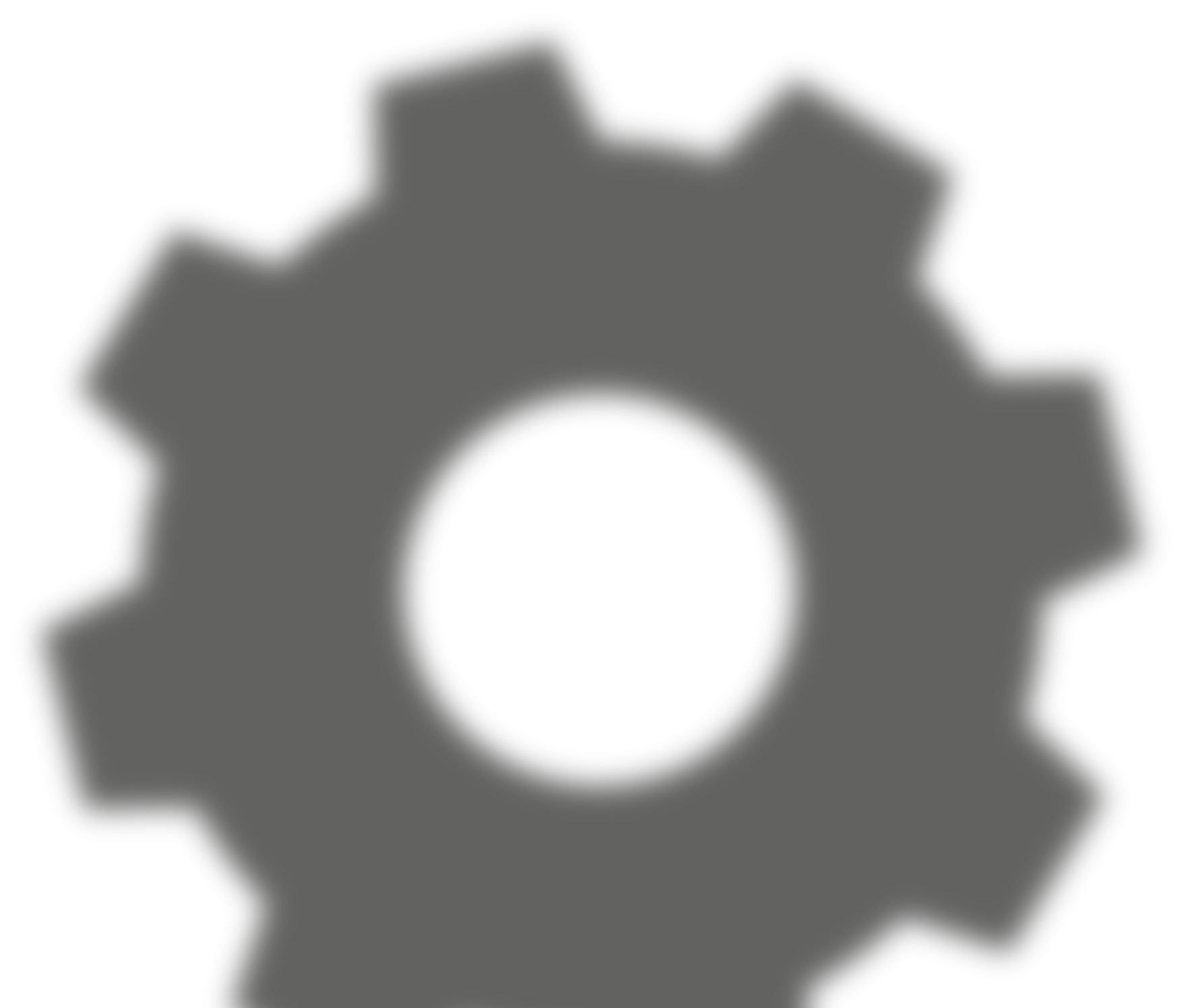 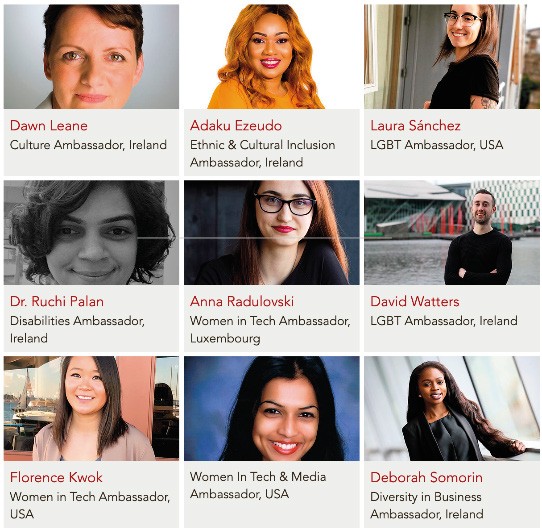 LES FEMMES IMMIGRÉES À LA TÊTE DE L'ENTREPRENARIAT
Étude de cas n° 1
Furkan Karayel : Elle collabore avec tous ces ambassadeurs pour offrir un éventail plus large de services.

https://www.diversein.com/copy-of-about
Ambassadeur de la culture, Irlande
Ambassadeur de l'inclusion ethnique et culturelle, Irlande
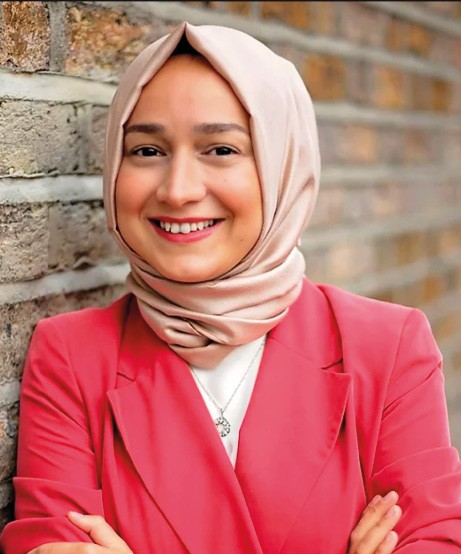 Ambassadeur LGBT, Irlande
Handicaps Ambassadeur, Irlande
Ambassadrice Women in Tech, Luxembourg
Ambassadrice de Women In Tech & Media, États-Unis
Source : Le pouvoir de la collaboration et des réseaux -
PROJET ÉMINENT
Ambassadrice de Women in Tech, USA
Ambassadeur de la diversité dans les entreprises, Irlande
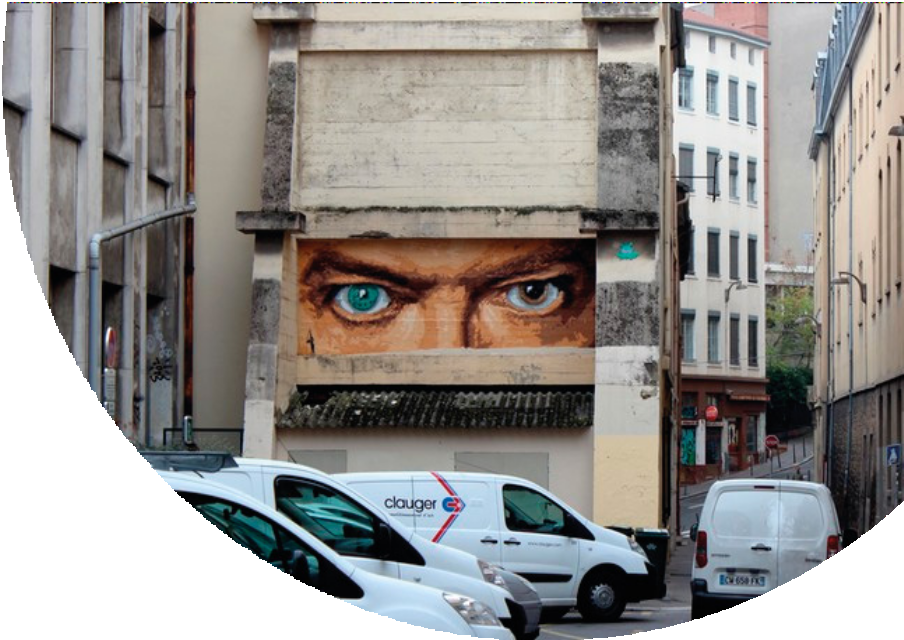 Étude de cas n° 2
Le réseau des arts de la rue
L'exemple du Street Art Network permet d'éduquer, d'inspirer et de connecter les gens avec l'art de la rue par le biais de commissions murales, de ressources pour les artistes et d'efforts de documentation et de préservation.

Il fonctionne avec la conviction que l'art public a le pouvoir d'unir et d'inspirer les communautés d'une manière que l'art intérieur ne peut tout simplement pas reproduire. Sa mission est de soutenir les entrepreneurs créatifs qui descendent dans la rue avec leur art, tout en leur offrant une plateforme pour collaborer, se mettre en réseau, financer des projets et diffuser leur message.

www.thestreetartnetwork.com
Photo de Big Ben, artiste de rue
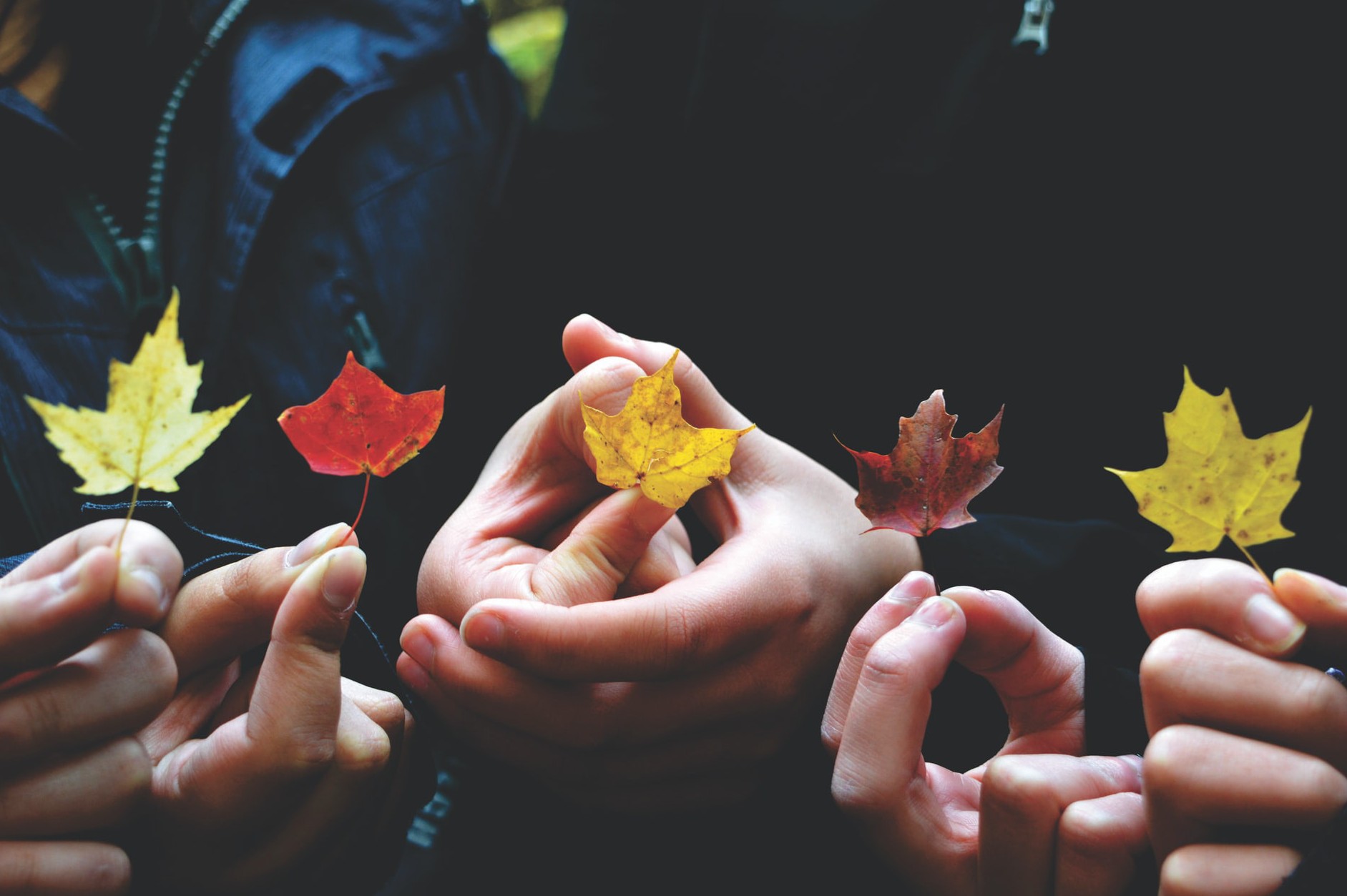 Étude de cas n° 3
UNE LISTE DES RÉSEAUX DE L'EUROPE CRÉATIVE.
Rendre les voix de la culture plus fortes et plus percutantes
Le programme « Europe créative » soutient actuellement les principaux réseaux culturels européens. Ils montrent clairement la variété et le dynamisme des opérateurs et acteurs culturels européens.

https://www.europecre-  ative.be/images/cul-  ture/Pdfs/Publica-  tions/Creative_Europe_Net
works_2018.pdf
Photo par Providence Doucet sur Unsplash
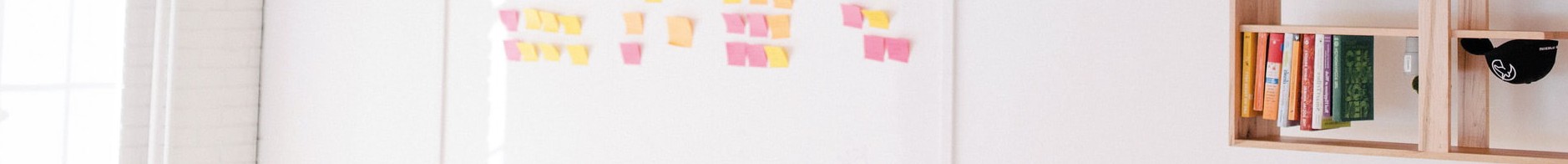 Activités éducatives
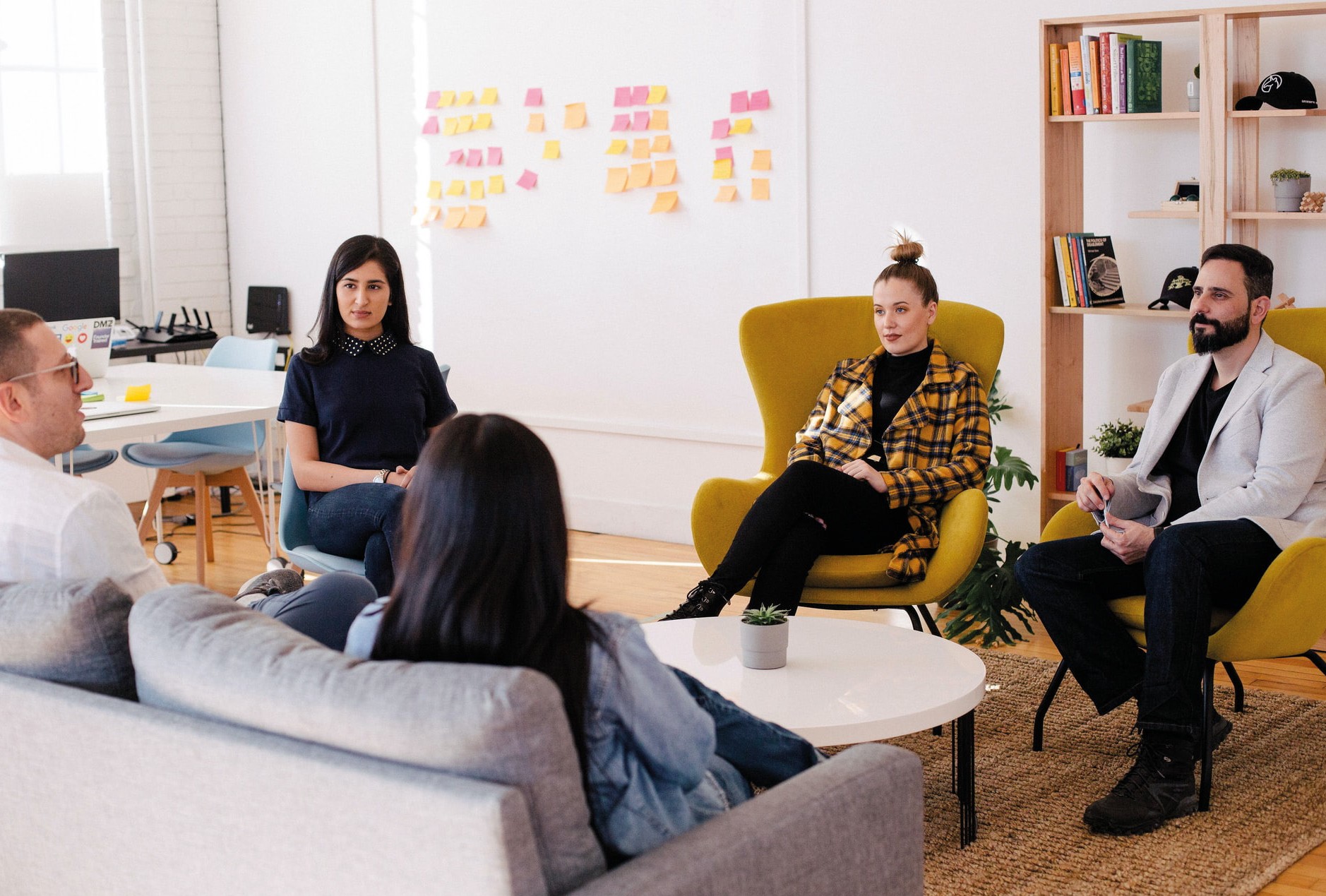 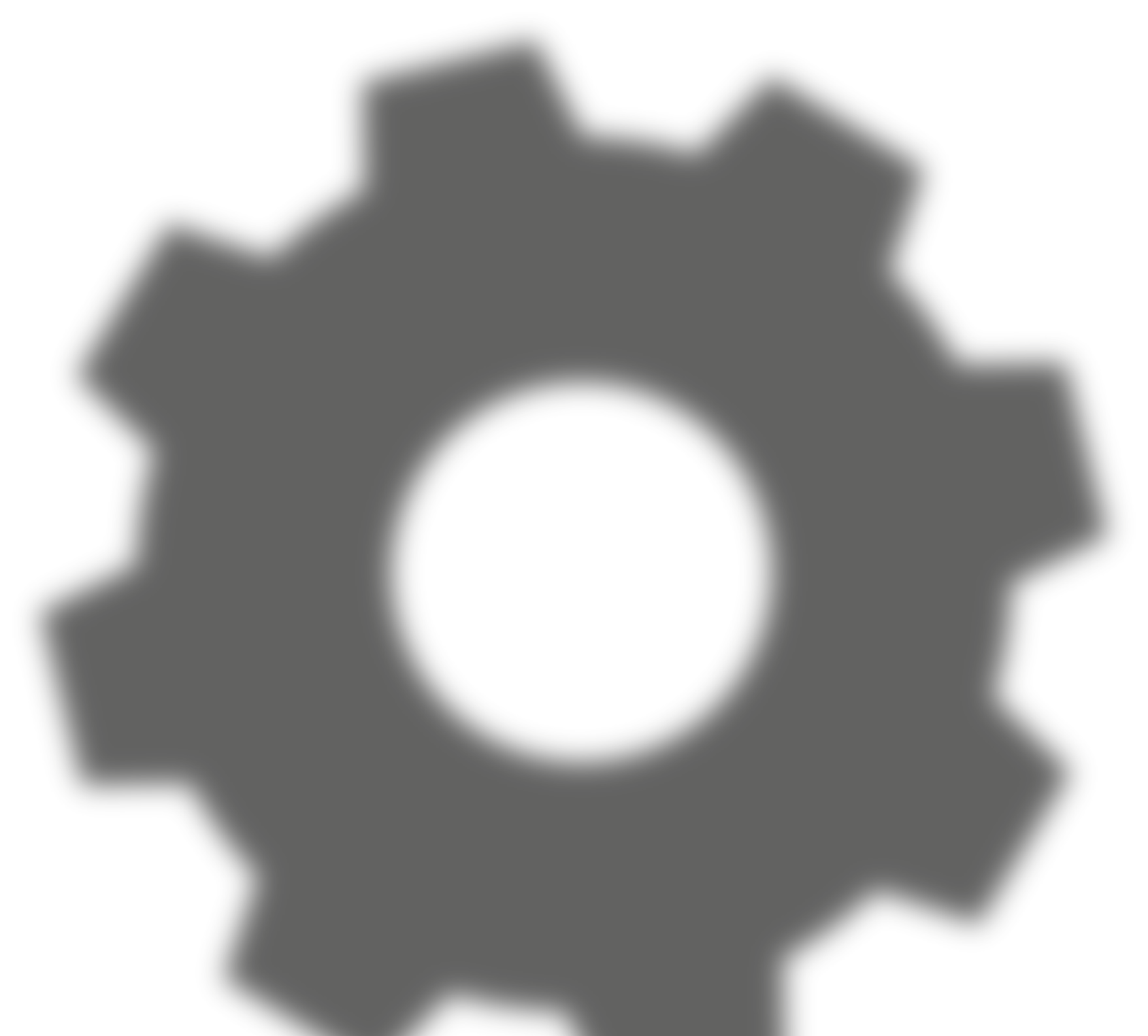 pour le MODULE 6
L'évaluation : Apprendre et améliorer ses compétences et ses performances au fil du temps
Photo par Jason Goodman sur Unsplash
Voici les 9 types de collaborateurs parmi lesquels vous pouvez choisir :
Exercices
Exercices
TYPES DE COLLABORATEURS : LEQUEL PENSEZ-VOUS ÊTRE ?
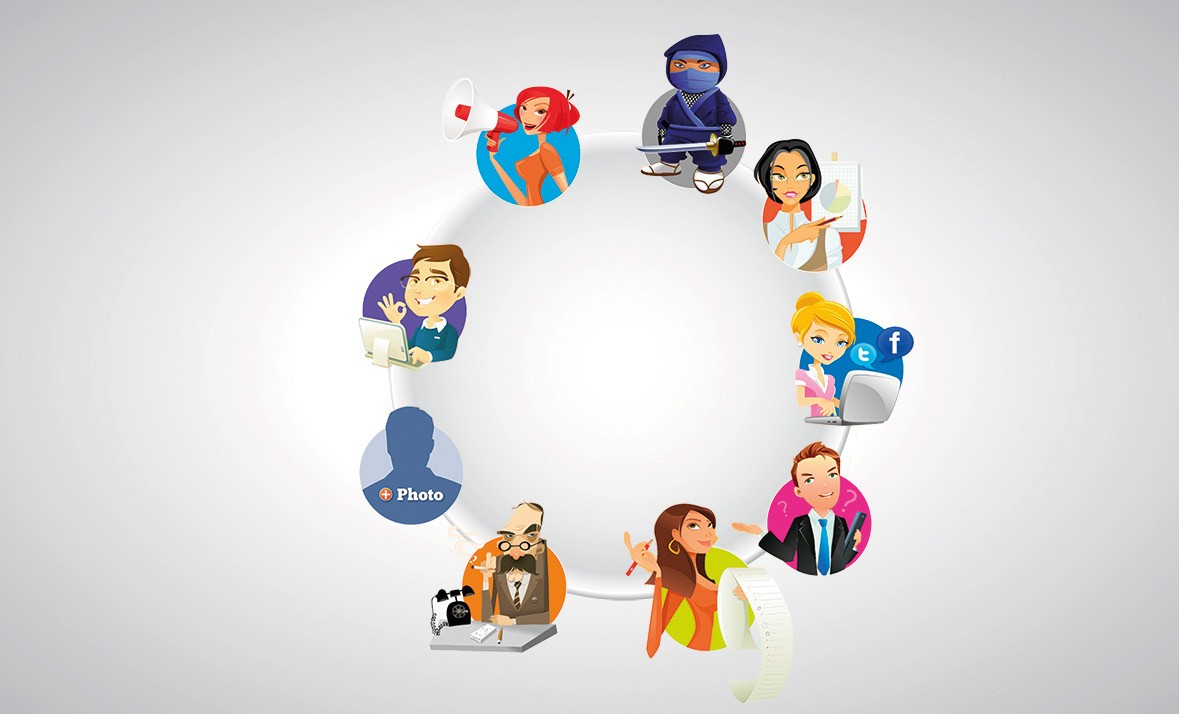 Le meneur ; Le ninja furtif
L'expert Le cadre Le mondain Le siloïste Le sceptique Le dinosaure
Le maître d'œuvre
Source: https://i-  meetcen-  tral.com/down-  loads/down-  load-9-types-col-  labora-
tors-infographic
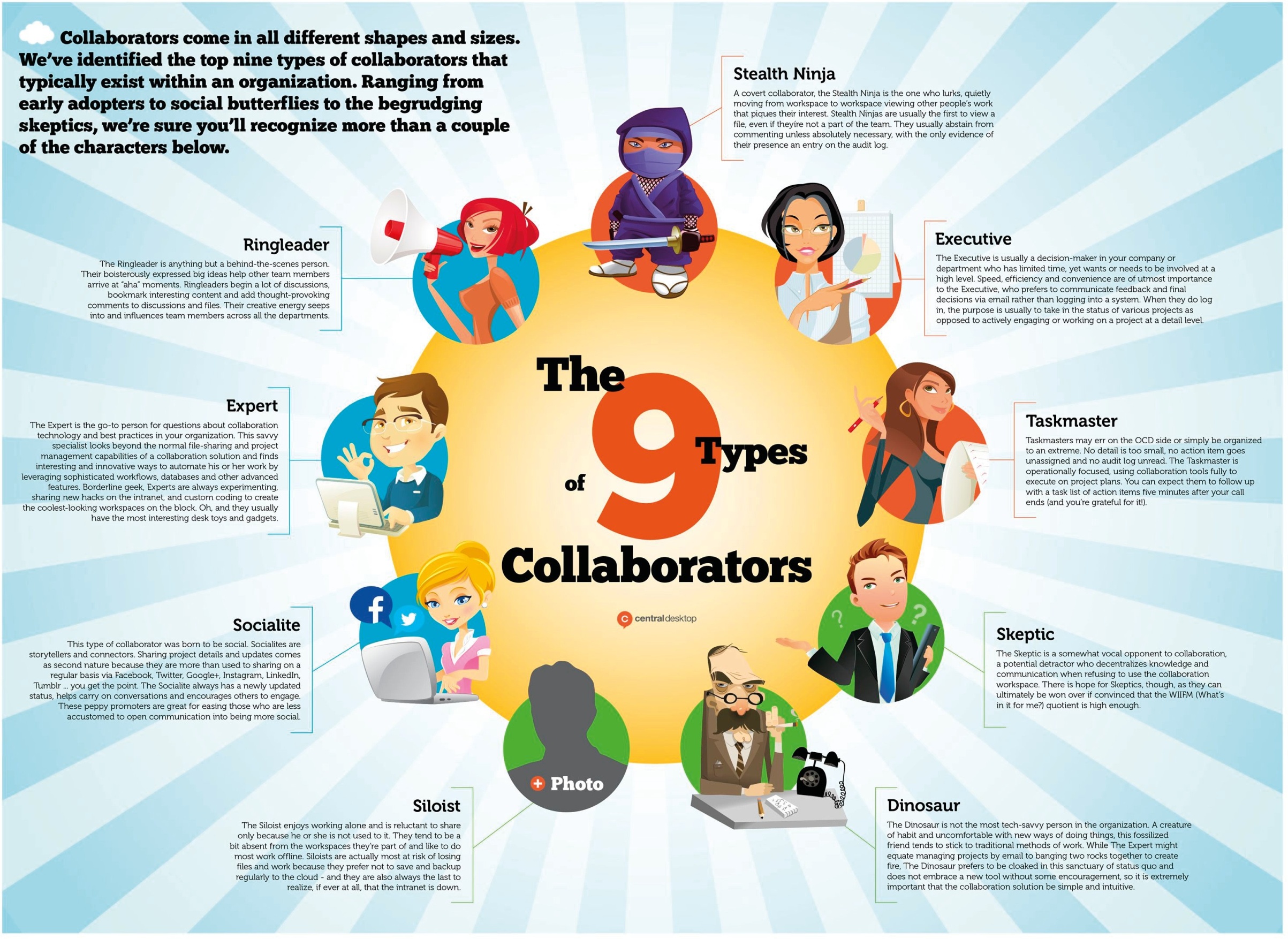 Les collaborateurs sont de toutes formes et de toutes tailles. Nous avons identifié les neuf principaux types de collaborateurs qui existent généralement dans une organisation. Qu'ils soient des adeptes de la première heure, des adeptes du beurre social ou des sceptiques, nous sommes sûrs que vous reconnaîtrez plus d'un des personnages ci-dessous.
Ninja furtif
Collaborateur discret, le ninja furtif est celui qui se cache, se déplaçant discrètement d'un espace de travail à l'autre pour examiner le travail des autres qui l'intéresse. Les ninjas furtifs sont généralement les premiers à consulter un dossier, même s'ils ne font pas partie de l'équipe. Ils s'abstiennent généralement de tout commentaire, sauf en cas de nécessité absolue, la seule preuve de leur présence étant une entrée dans le journal d'audit.
Exécutif
Le cadre est généralement un décideur de votre entreprise ou de votre service qui dispose d'un temps limité, mais qui souhaite ou doit être impliqué à un haut niveau. La rapidité, l'efficacité et la commodité sont de la plus haute importance pour l'exécutif, qui préfère communiquer les réactions et les décisions finales par courrier électronique plutôt que de se connecter à un système. Lorsqu'ils se connectent, c'est généralement pour s'informer de l'état d'avancement des différents projets, et non pour s'engager activement ou travailler sur un projet de manière détaillée.
Le chef de file
Le chef de file est tout sauf une personne de l'ombre.
Les grandes idées qu'ils expriment avec fougue aident les autres membres de l'équipe à atteindre des moments « aha ». Les meneurs de jeu lancent de nombreuses discussions, marquent d'un signet les contenus intéressants et ajoutent des commentaires stimulants aux discussions et aux dossiers. Leur énergie créatrice imprègne et influence les membres de l'équipe dans tous les départements.
Les
L'expert
L'expert est la personne à contacter pour toute question sur la technologie de collaboration et les meilleures pratiques dans votre organisation. Ce spécialiste avisé va au-delà des capacités normales de partage de fichiers et de gestion de projet d'une solution de collaboration et trouve des moyens intéressants et innovants d'automatiser son travail en exploitant des flux de travail sophistiqués, des bases de données et d'autres fonctions avancées. Bordeline geek. Les experts sont toujours en train d'expérimenter, de partager de nouvelles astuces sur l'intranet et de coder sur mesure pour créer les espaces de travail les plus branchés du quartier. Oh, et ils ont généralement les jouets et gadgets de bureau les plus intéressants.
Le maître d'œuvre
Les maîtres d'œuvre peuvent souffrir de TOC ou être simplement organisés à l'extrême. Aucun détail n'est trop petit, aucune action ne reste sans affectation et aucun journal d'audit ne reste sans lecture. Le maître d'œuvre est axé sur les opérations et utilise pleinement les outils de collaboration pour exécuter les plans de projet. Vous pouvez vous attendre à ce qu'ils fassent un suivi avec une liste d'actions à entreprendre cinq minutes après la fin de votre appel (et vous en êtes reconnaissant !).
Types
de
Collaborateurs
Le socialite
Ce type de collaborateur est né pour être social. Les mondains sont des conteurs et des connecteurs. Le partage des détails et des mises à jour du projet devient une seconde nature, car ils sont plus qu'habitués à partager régulièrement via Facebook et Twitter. Google+, Instagram, Linkedln, Tumblr... vous voyez le genre. Le Socialite a toujours un statut mis à jour, il aide à entretenir les conversations et encourage les autres à s'engager. Ces promoteurs pleins d'entrain sont parfaits pour amener les personnes moins habituées à une communication ouverte à être plus sociales.
Le sceptique
Le sceptique est un opposant quelque peu bruyant à la collaboration, un détracteur potentiel qui décentralise les connaissances et la communication en refusant d'utiliser l'espace de travail collaboratif. Il y a cependant de l'espoir pour les sceptiques, car ils peuvent finalement être conquis s'ils sont convaincus que le quotient WIIFM (What's in it for me ?) est suffisamment élevé.
Dinosaure
Le dinosaure n'est pas la personne la plus au fait des technologies dans l'organisation. Une créature attachée à ses habitudes et mal à l'aise avec les nouvelles façons de faire les choses, cet ami fossilisé a tendance à s'en tenir aux méthodes de travail traditionnelles. Alors que l'expert pourrait assimiler la gestion de projets par courrier électronique au fait de frapper deux pierres ensemble pour créer du feu. Le dinosaure préfère se réfugier dans ce sanctuaire du statu quo et n'adopte pas un nouvel outil sans y être encouragé. Il est donc extrêmement important que la solution de collaboration soit simple et intuitive.
Le siloïste 
Le siloïste aime travailler seul et est réticent à partager uniquement parce qu'il n'en a pas l'habitude. Ils ont tendance à être un peu absents des espaces de travail dont ils font partie et aiment faire la plupart de leur travail hors ligne. Les siloïstes sont en fait les plus exposés au risque de perdre des fichiers et du travail parce qu'ils préfèrent ne pas sauvegarder et sauvegarder régulièrement dans le nuage — et ils sont aussi toujours les derniers à se rendre compte, voire jamais, que l'intranet est en panne.
Exercices
Dressez une liste des réseaux
Recherchez les plateformes de mise en réseau auxquelles vous pouvez accéder dans votre :
Zone/région
Secteur
Spécifique en ligne qui sont pertinents pour votre entreprise
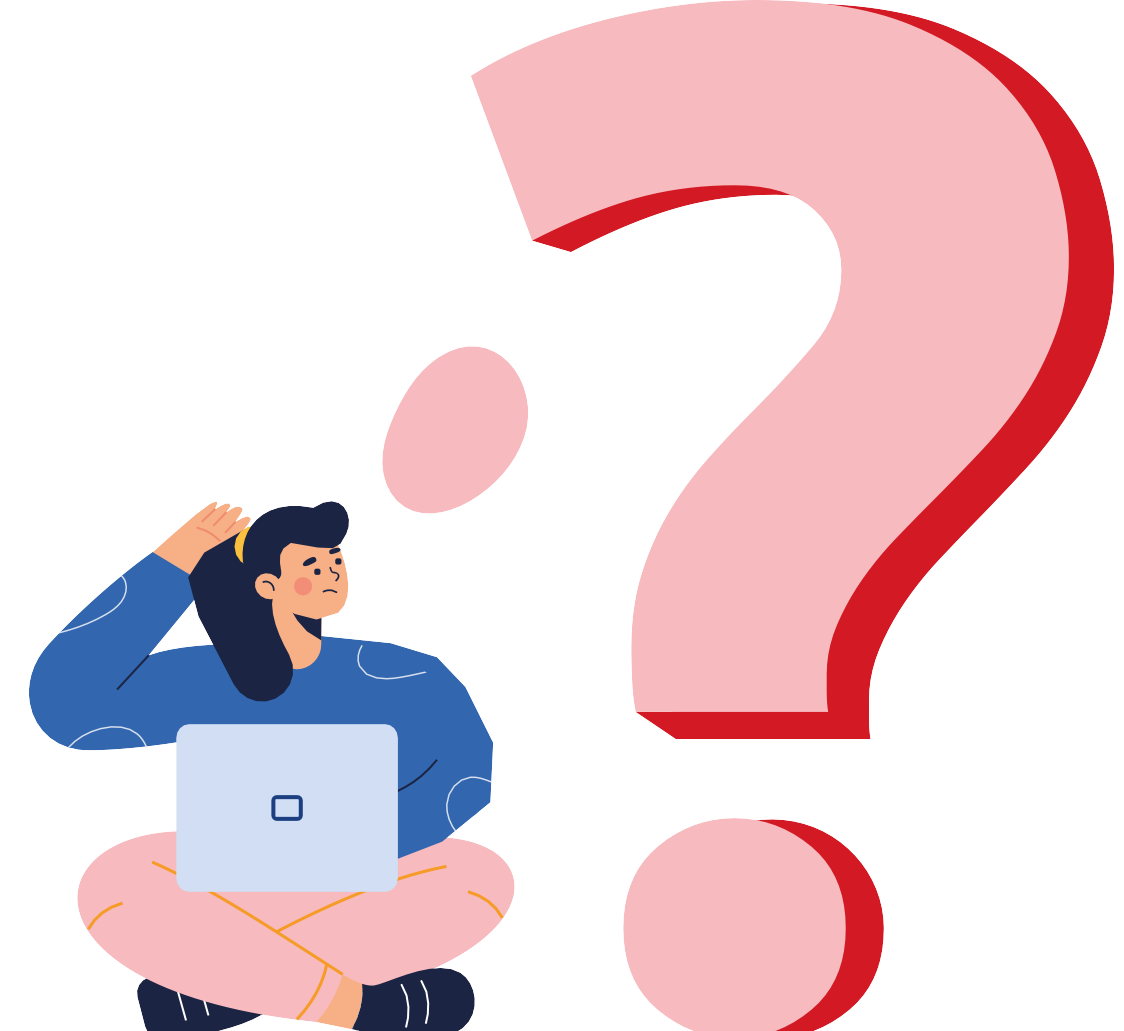 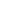 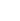 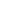 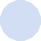 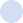 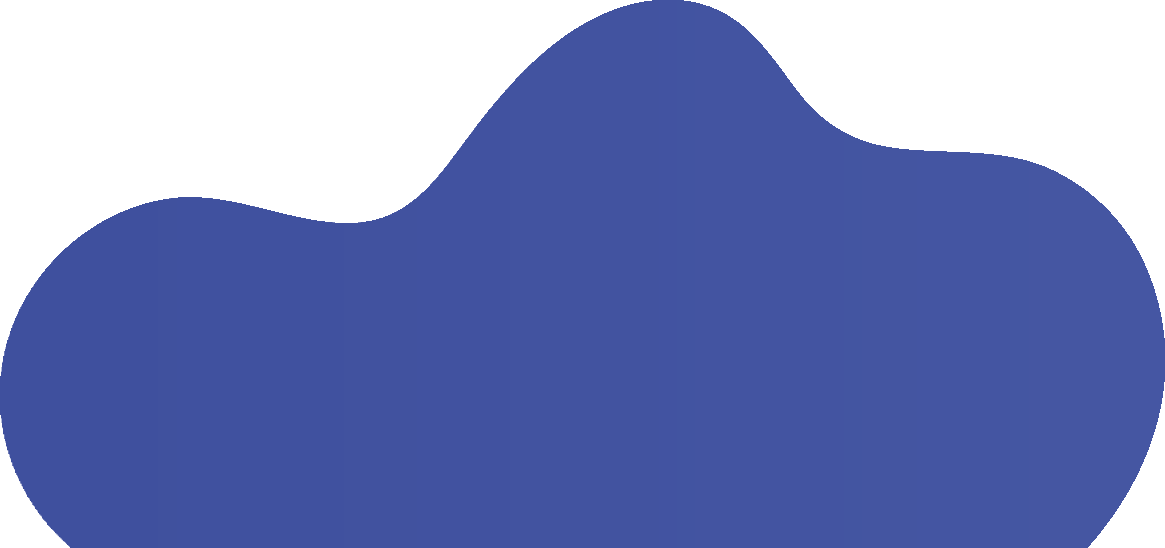 Auto-évaluation et évaluation
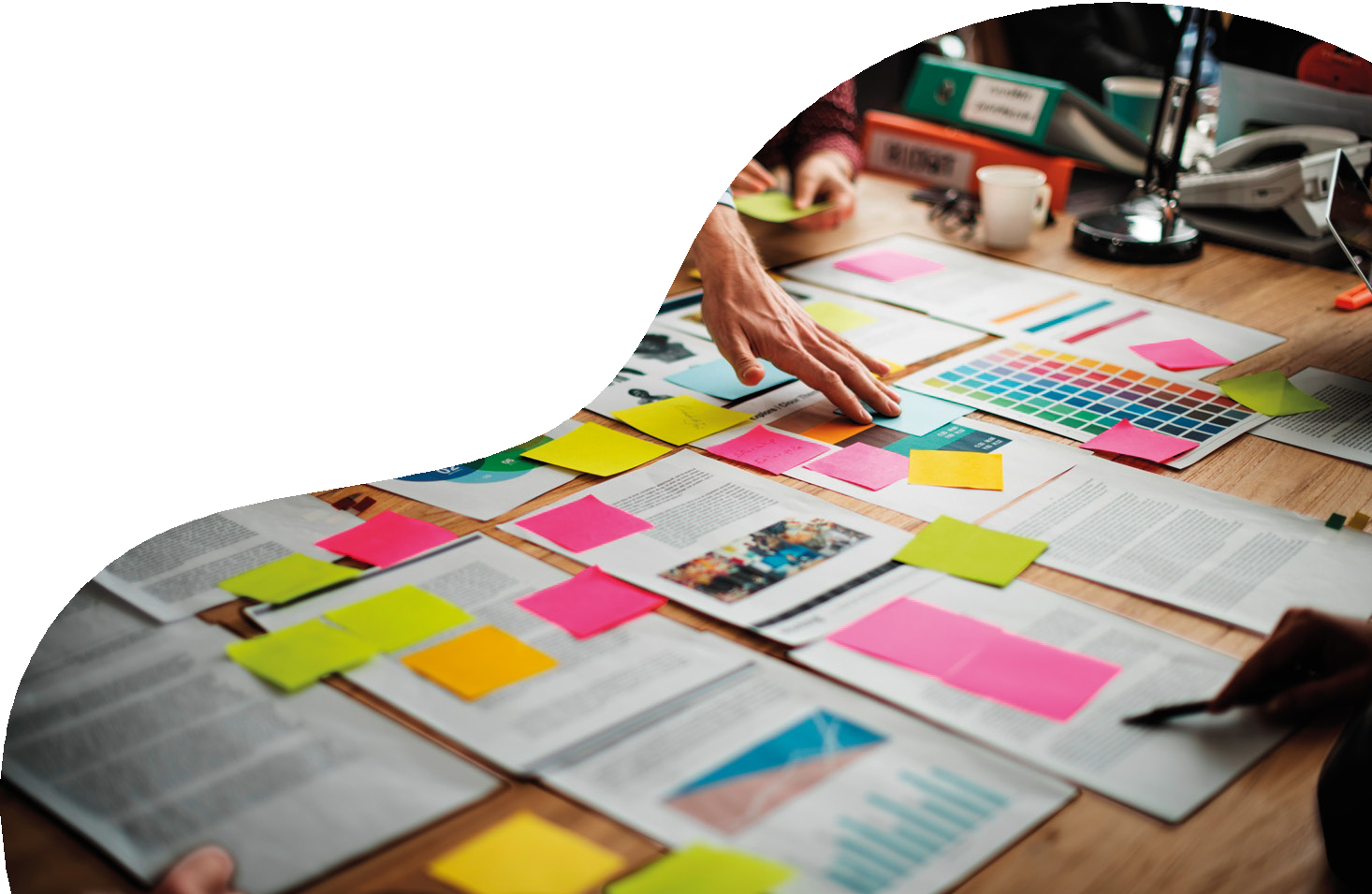 pour le MODULE 6
L'évaluation : Apprendre et améliorer ses compétences et ses performances au fil du temps
ASTUCES
Auto-évaluation
Une vision claire de l'endroit où vous voulez aller.
Donner la priorité à ce qui est important.
Déléguer.  Apprenez de nouvelles compétences.
Qu'est-ce que le succès pour vous ?

SAVIEZ-VOUS QU'IL EXISTE 10 TYPES DE SUCCÈS ?
SUCCÈS MATÉRIEL — Argent, voitures, vacances, bijoux
SUCCÈS ÉMOTIONNEL — Relations, estime de soi, satisfaction.
SUCCÈS INTELLECTUEL — Apprendre, comprendre, relever des défis.
SUCCES SPIRITUEL — Sentiment d'utilité, d'appartenance, de raison.
SUCCÈS PHYSIQUE — Santé, forme physique, vitalité, apparence.
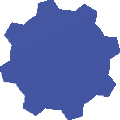 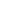 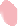 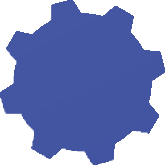 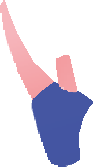 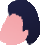 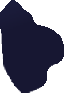 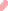 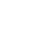 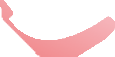 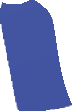 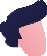 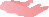 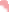 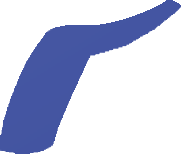 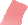 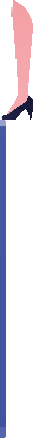 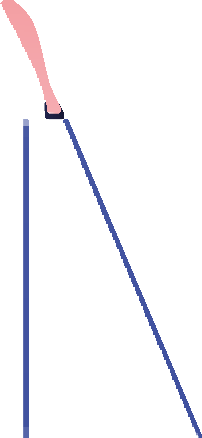 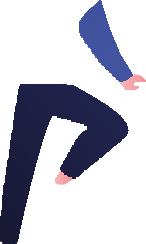 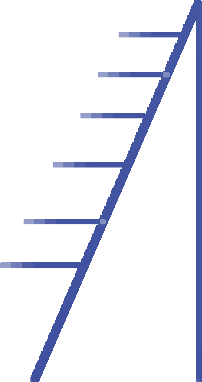 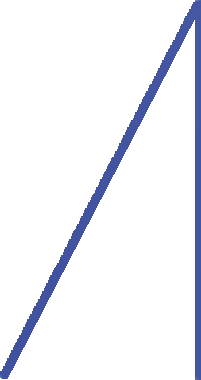 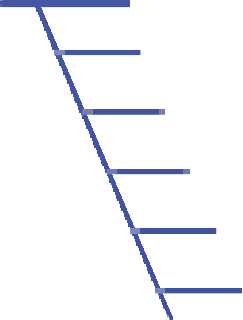 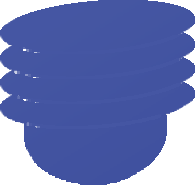 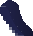 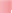 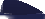 Auto-évaluation
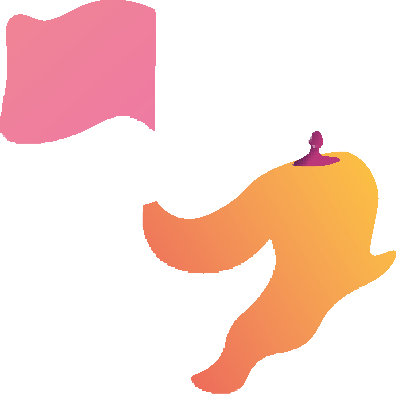 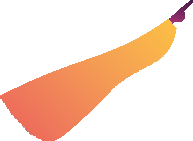 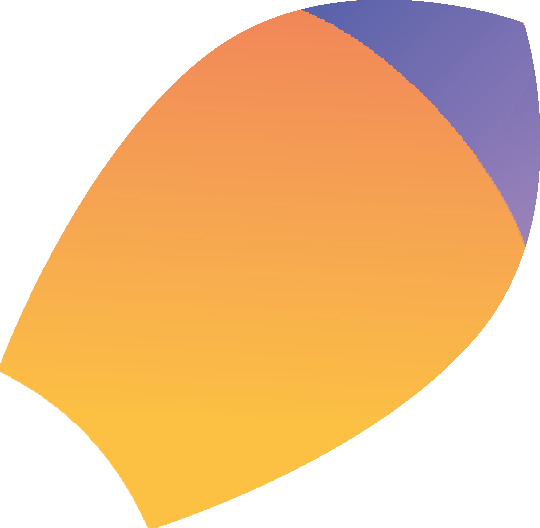 DÉFINIR LE SUCCÈS SELON VOS PROPRES TERMES
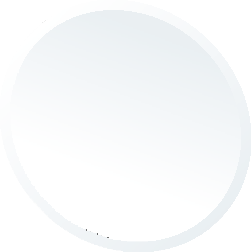 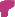 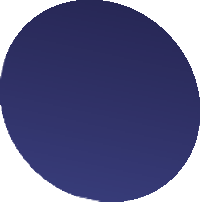 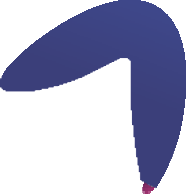 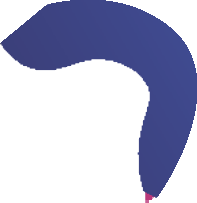 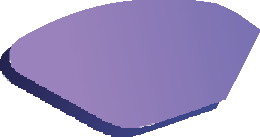 SUCCÈS COMMERCIAL — Croissance de l'entreprise, profit, réputation
SUCCÈS ÉVANGÉLIQUE — Influencer les autres, promouvoir vos idéaux.
SUCCÈS ENVIRONNEMENTAL — Maison, jardin, sauvegarde de la planète SUCCÈS TEMPOREL — Longévité, gestion du temps
SUCCÈS COLLECTIF — Le produit d'un travail d'équipe efficace
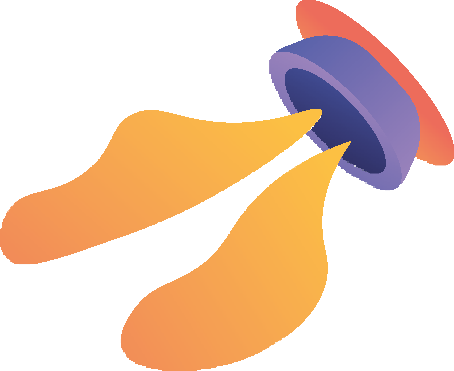 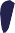 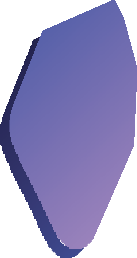 Source : Le pouvoir de la collaboration et des réseaux — PROJET EMINENT
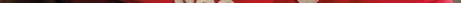 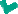 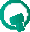 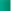 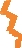 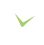 Exercice d'auto-évaluation
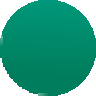 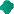 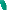 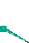 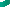 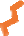 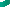 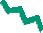 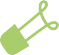 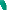 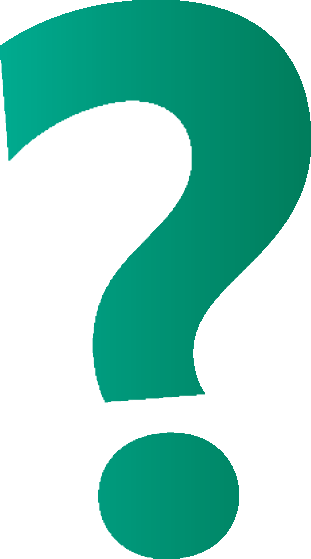 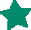 SUCCES :
À QUOI CELA RESSEMBLE-T-IL ?
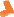 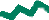 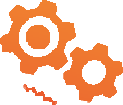 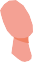 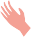 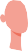 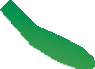 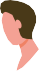 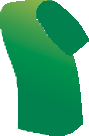 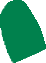 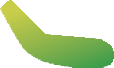 Bien qu'il s'agisse d'un exercice de groupe, il peut également être utilisé comme exercice de réflexion individuel.

Matériel nécessaire : une sélection d'images aléatoires comprenant des personnes, des bâtiments, des objets, des voitures, etc.
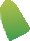 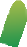 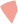 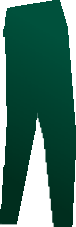 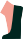 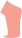 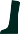 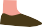 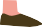 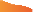 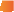 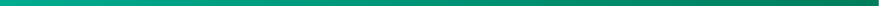 Résultats de l'exercice : Cet exercice peut vous amener à remettre en question les points de vue traditionnels sur le succès. Cela démontre que	Le succès a de nombreuses significations différentes selon les personnes. Il introduira également l'idée qu'il existe différents types de réussite.
Choisissez 3 images qui, selon vous, représentent le succès. Notez les principaux points qui, selon vous, représentent le succès.
S'il s'agit d'un exercice de groupe, chaque groupe montre sa photo à tour de rôle et explique pourquoi il pense qu'elle représente un succès.
Auto-évaluation
OBJECTIFS :
FIXER DES OBJECTIFS « INTELLIGENTS » RÉALISTES ET RÉALISABLES
Spécifique Les objectifs doivent être très clairs et aussi détaillés que possible.

Mesurable. Les objectifs doivent être tangibles ; les résultats doivent être mesurables. Posez-vous des questions comme : « Quand ? » et « Combien ? »

Orienté vers l'action. Assurez-vous de pouvoir identifier les étapes que vous devez franchir pour atteindre chaque objectif.

Pertinent. C'est ici que vous devez penser à la situation dans son ensemble. Pourquoi vous fixez-vous l'objectif que vous vous fixez ?
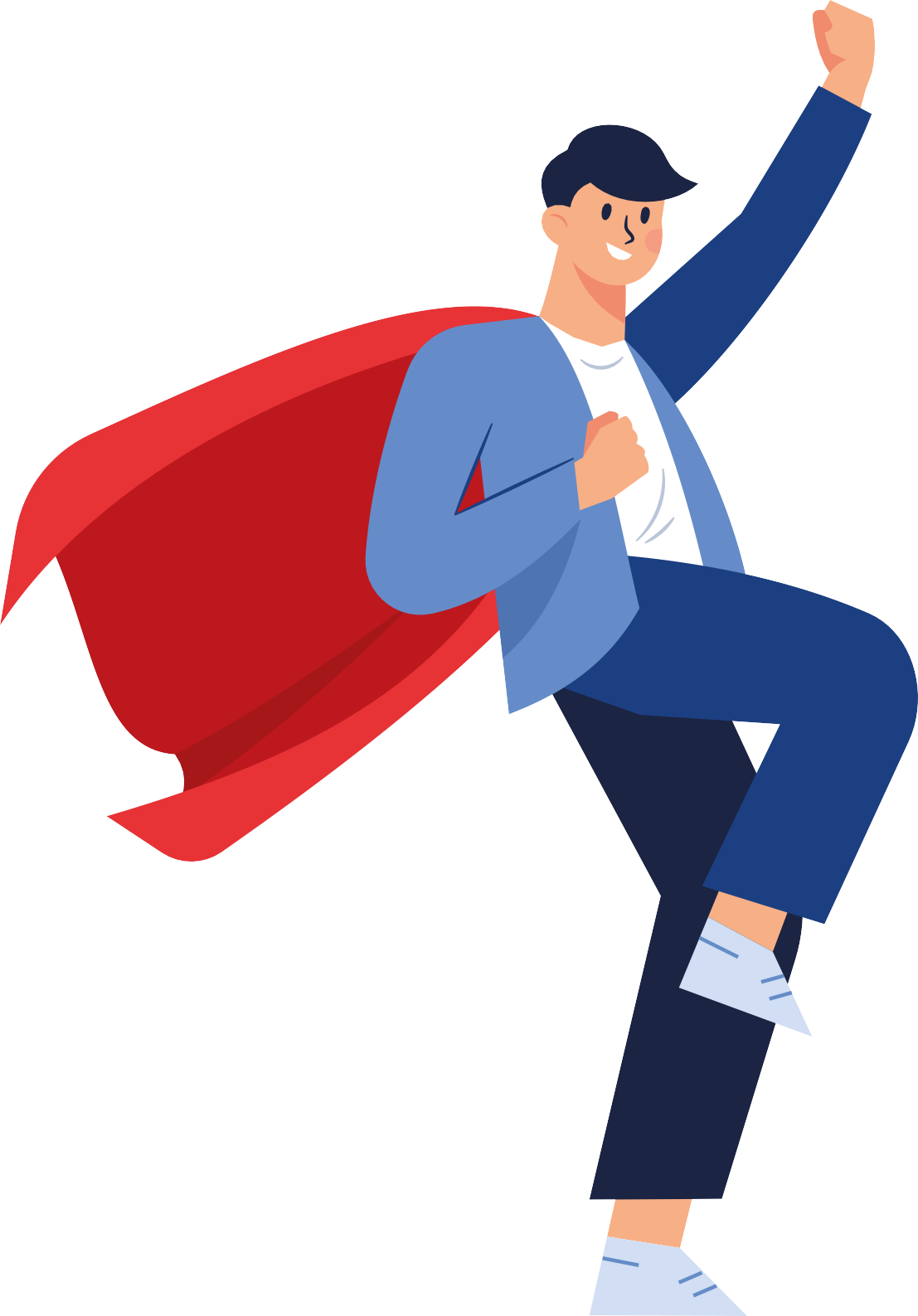 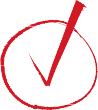 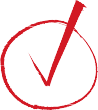 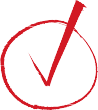 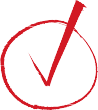 Source: https://www.atlas-  sian.com/blog/productivi-  ty/how-to-write-smart-goals
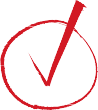 Délai d'exécution. Quel est votre horizon temporel ?
Merci !
:)
https://www.street-culture.eu
www.facebook.com/streetcultureforregions
@streetcultureforregions
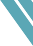 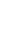 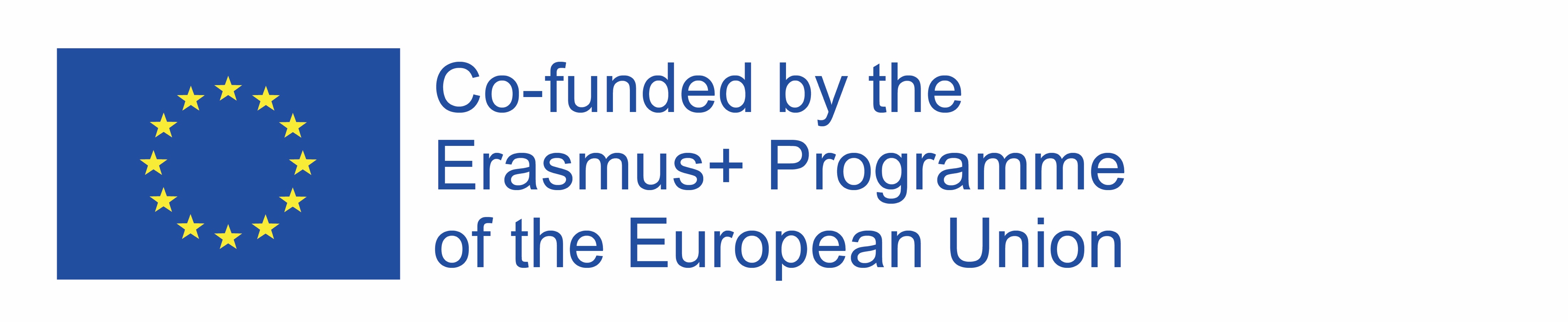 Le soutien de la Commission européenne à la production de cette publication ne constitue pas une approbation du contenu, qui reflète uniquement le point de vue des auteurs, et la Commission ne peut pas être tenue responsable de toute utilisation qui pourrait être faite des informations qu’elle contient.